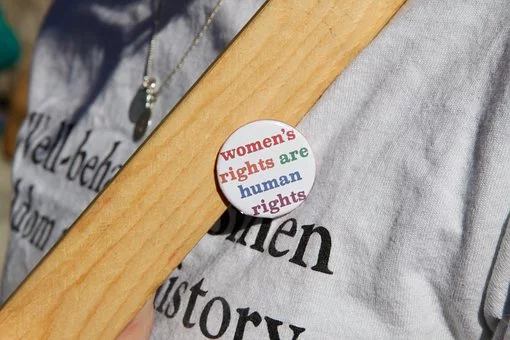 Igualdad de género:
Lesson 1
[Speaker Notes: Image source: https://pixabay.com/illustrations/equality-gender-woman-duality-sky-2110561/]
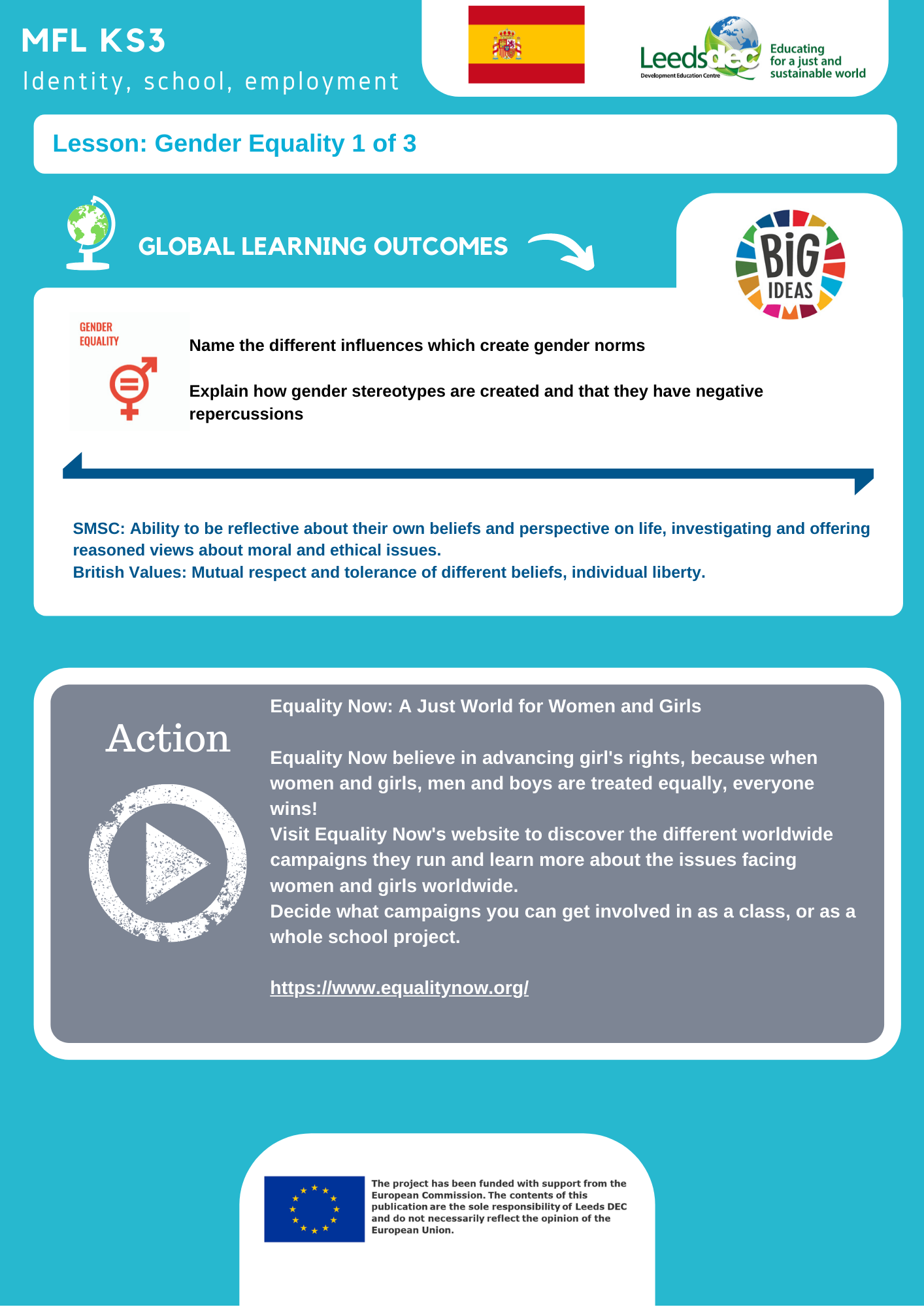 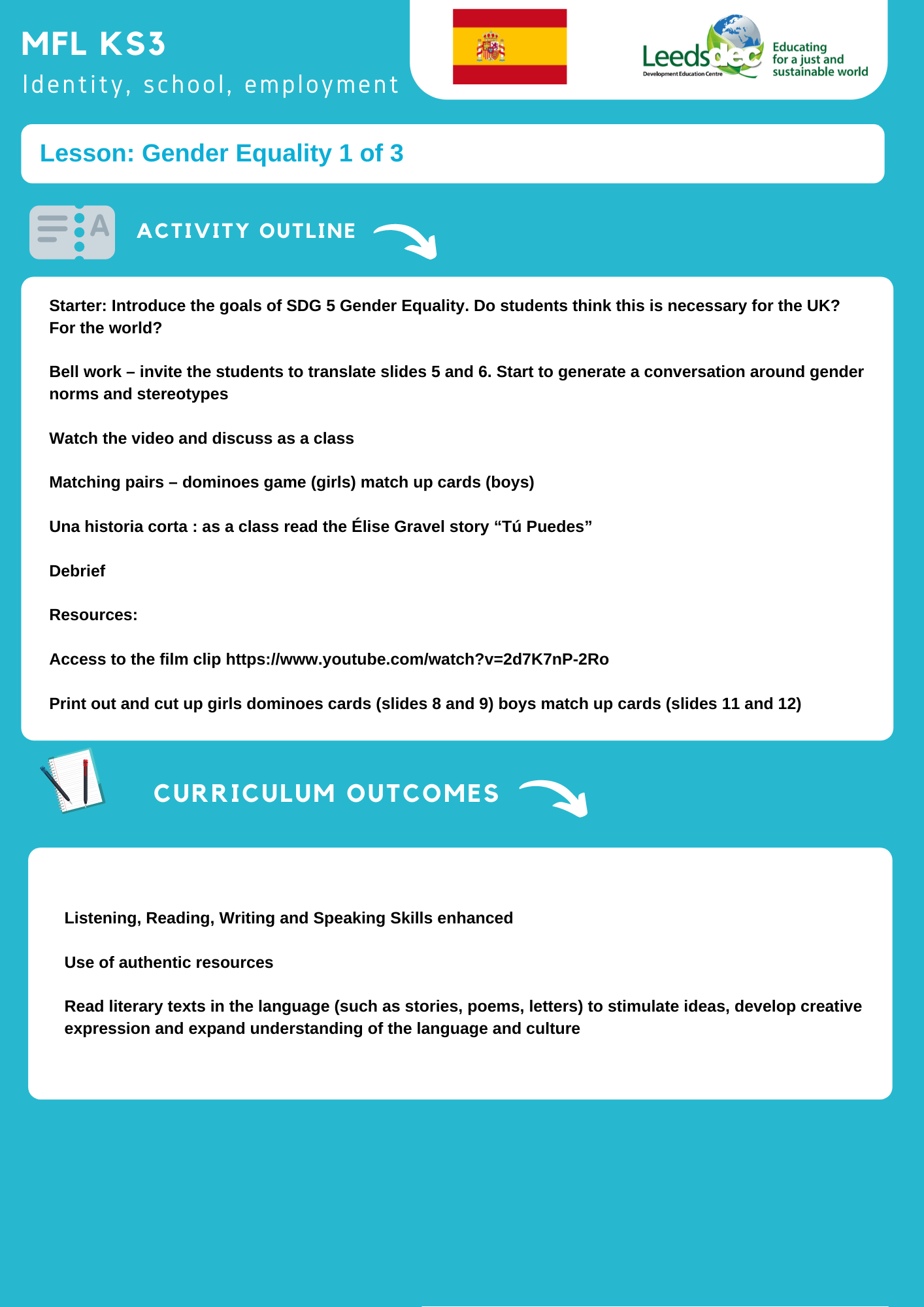 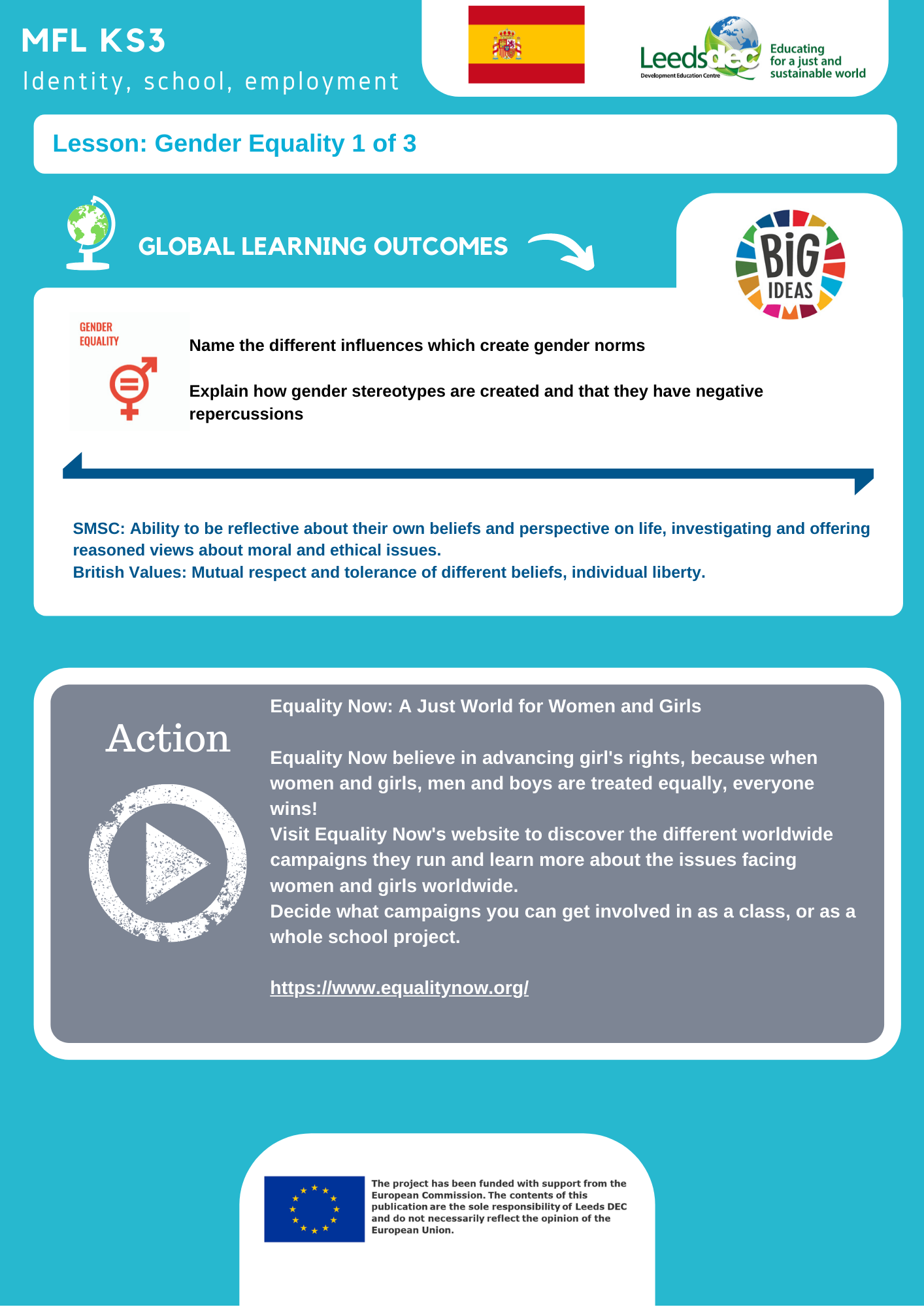 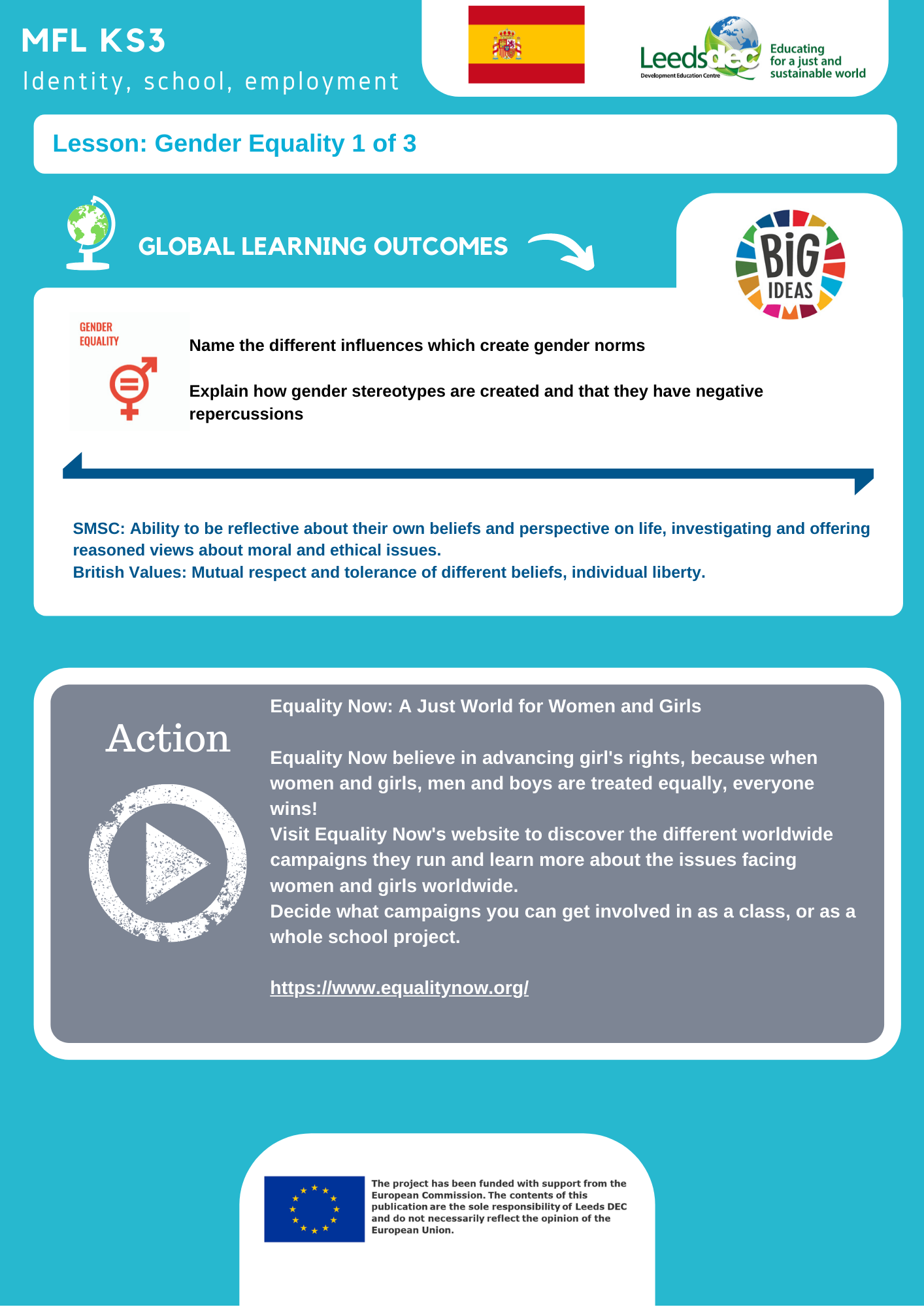 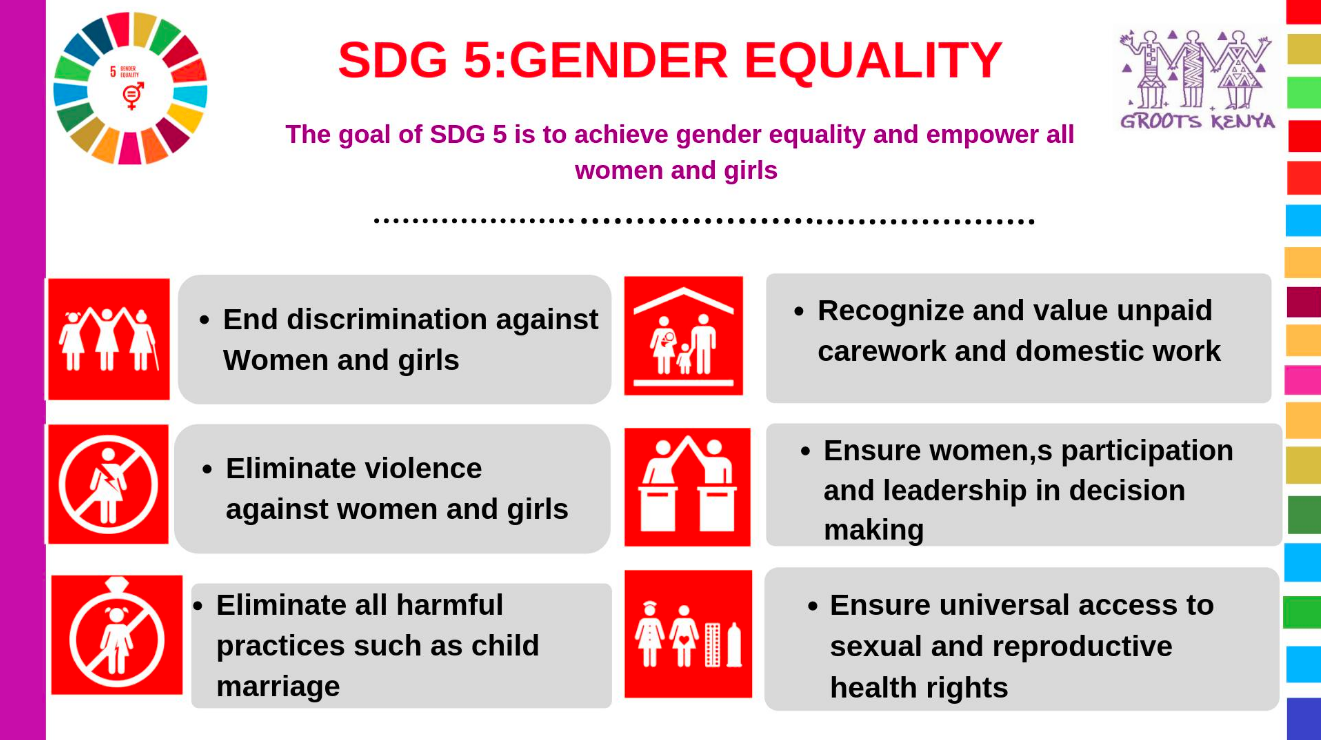 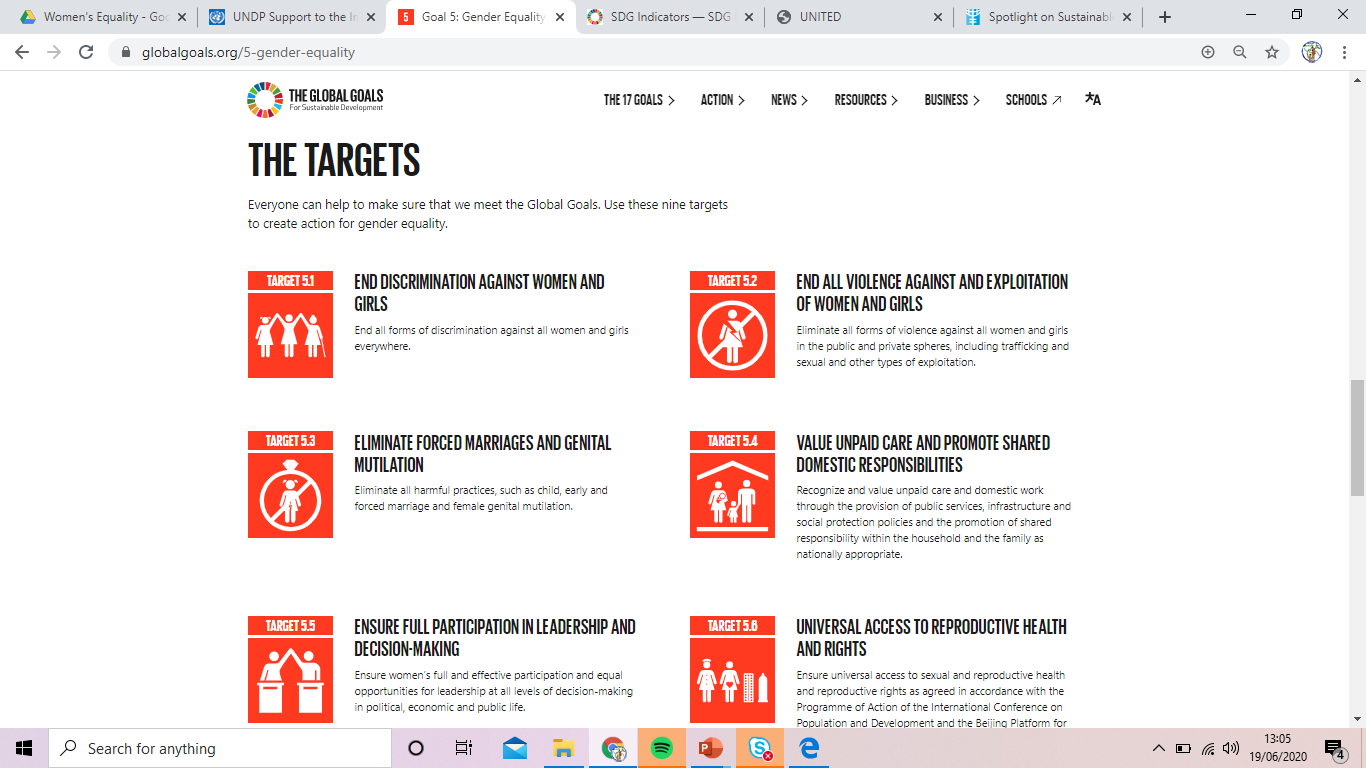 Read the following article in Spanish- Gender equality: Why does it matter?
[Speaker Notes: Source: https://www.globalgoals.org/5-gender-equality There are 9 targets as part of Sustainable development Goal 5 to create action for gender equality.]
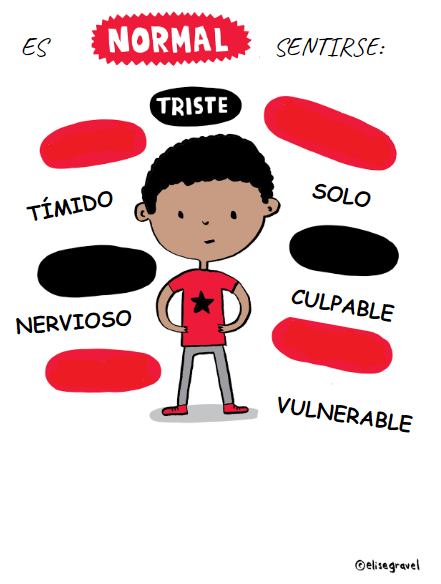 AVERGONZADO
ENFADADO
FRUSTRADO
FURIOSO
INQUIETO
CELOSO
BELL WORK: Can you translate the following poster into English?
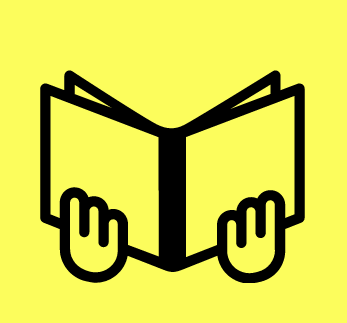 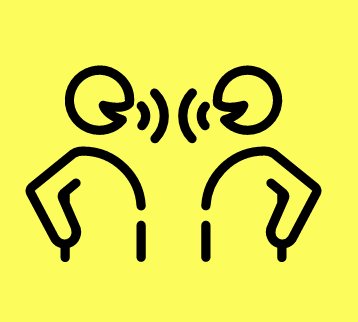 Todos nos sentimos así a veces.
No nos hace más débiles, sino 


Y es bueno hablarlo.
HUMANOS
[Speaker Notes: For weaker learners, there is a supplementary vocabulary builder sheet which contains all the key vocab for this lesson - could be used first or alongside this and the other activities and tasks as support
Do students agree with the sentiment of the poster? 
http://elisegravel.com/en/livres/free-printable-stuff/]
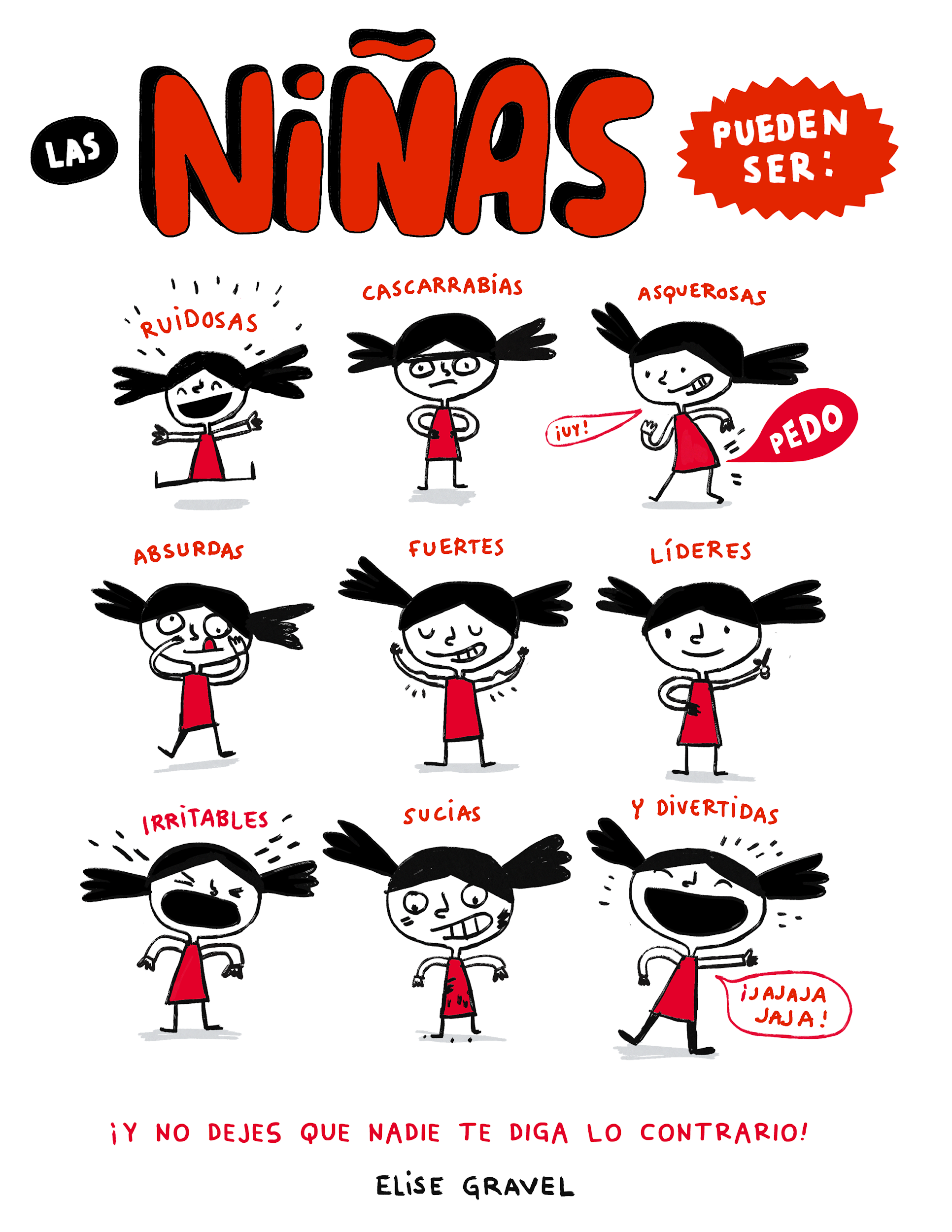 Extension task:
What do you notice about all these adjectives? 
What do they have in common and why?
According to this poster, how can girls be? 
        Do you agree?
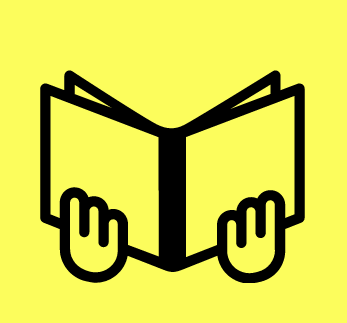 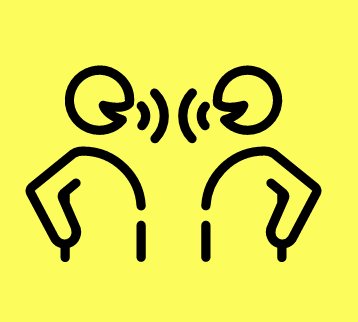 [Speaker Notes: http://elisegravel.com/en/livres/free-printable-stuff/]
¿Hay igualdad entre los chicos y las chicas?
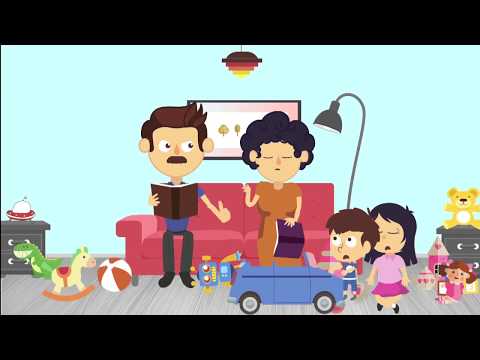 [Speaker Notes: Watch the video and discuss as a class https://www.youtube.com/watch?v=2d7K7nP-2Ro]
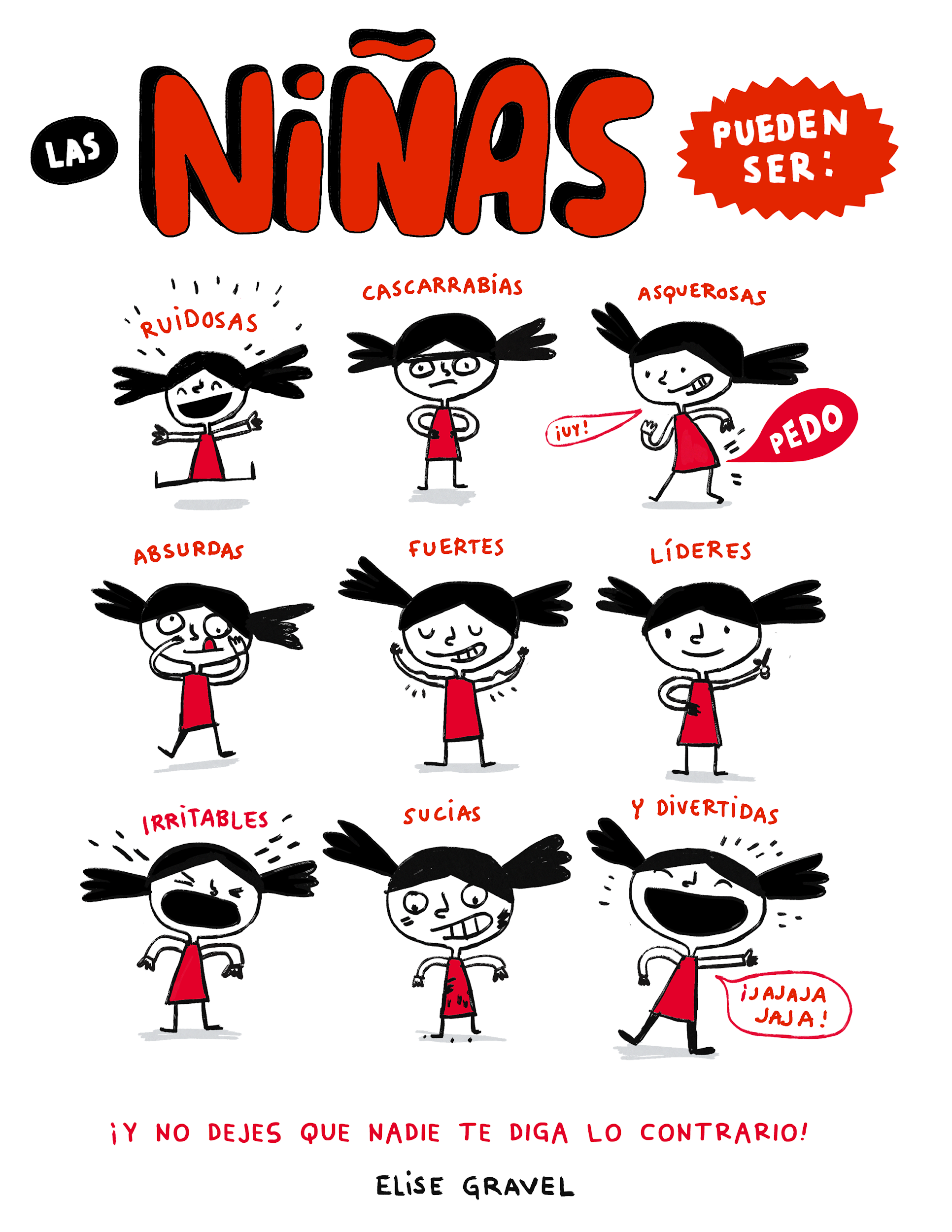 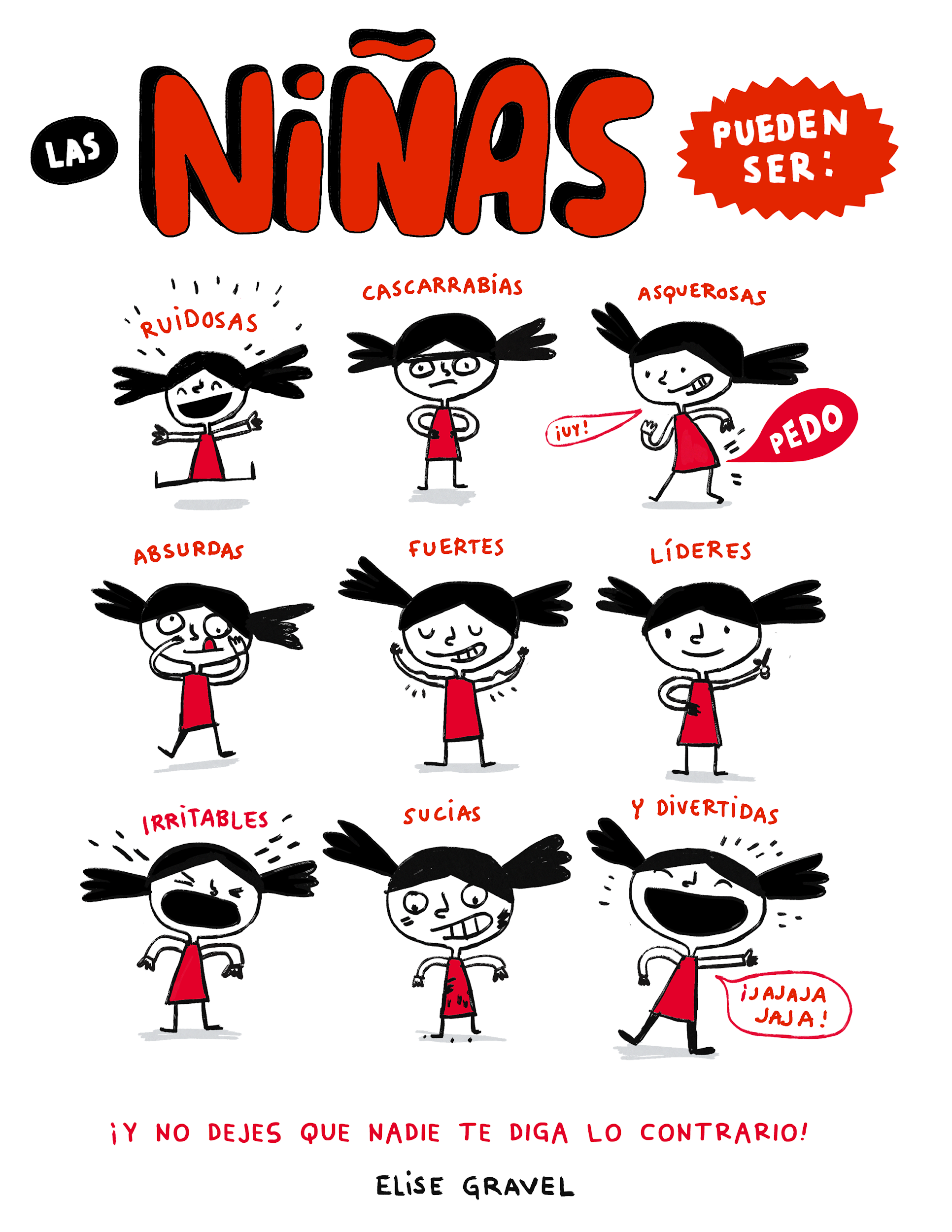 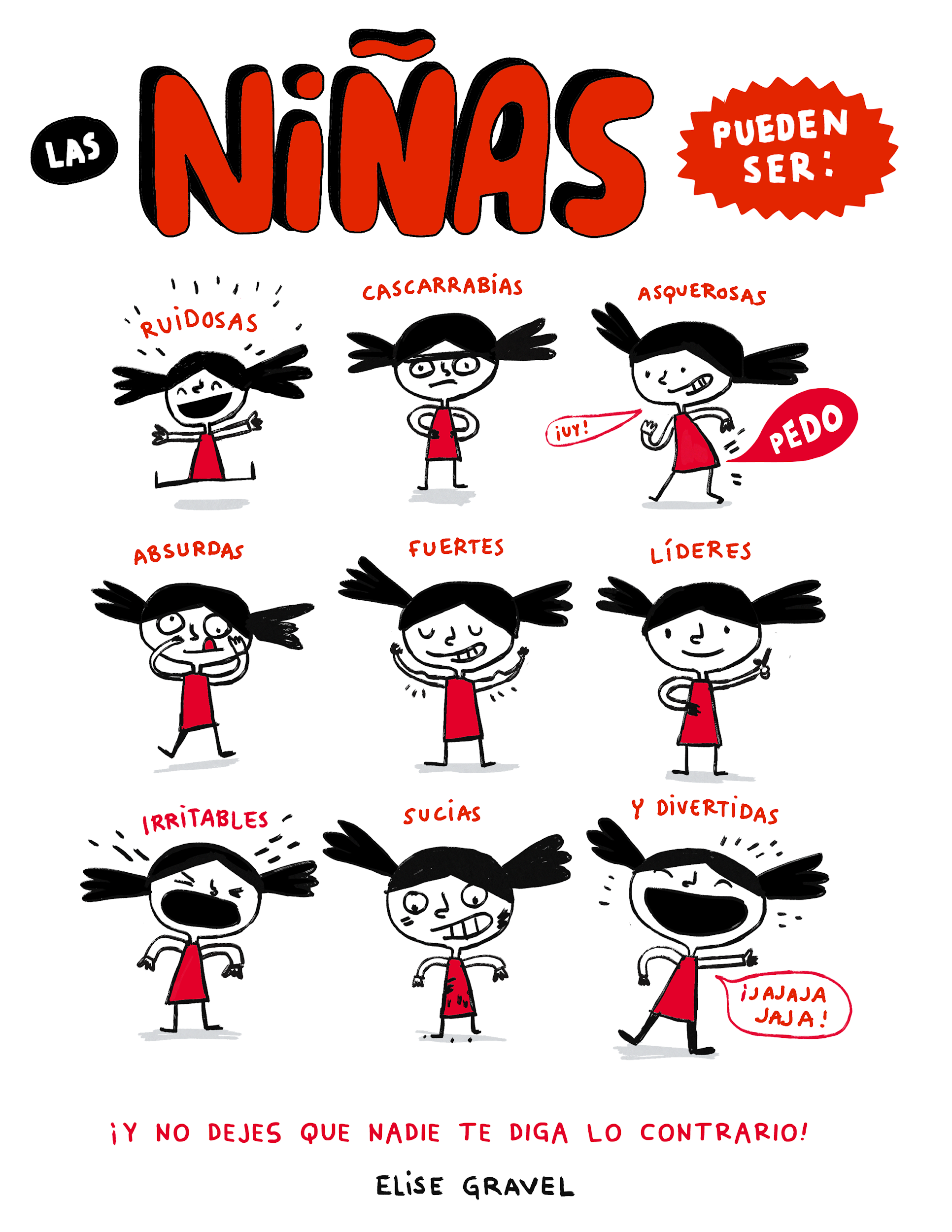 Starting with noisy* in the middle, play dominoes in pairs 
(4 cards each) to match up the feminine adjectives
[Speaker Notes: Dominoes game – matching pairs 
http://elisegravel.com/wp-content/uploads/2018/01/Ninas.png]
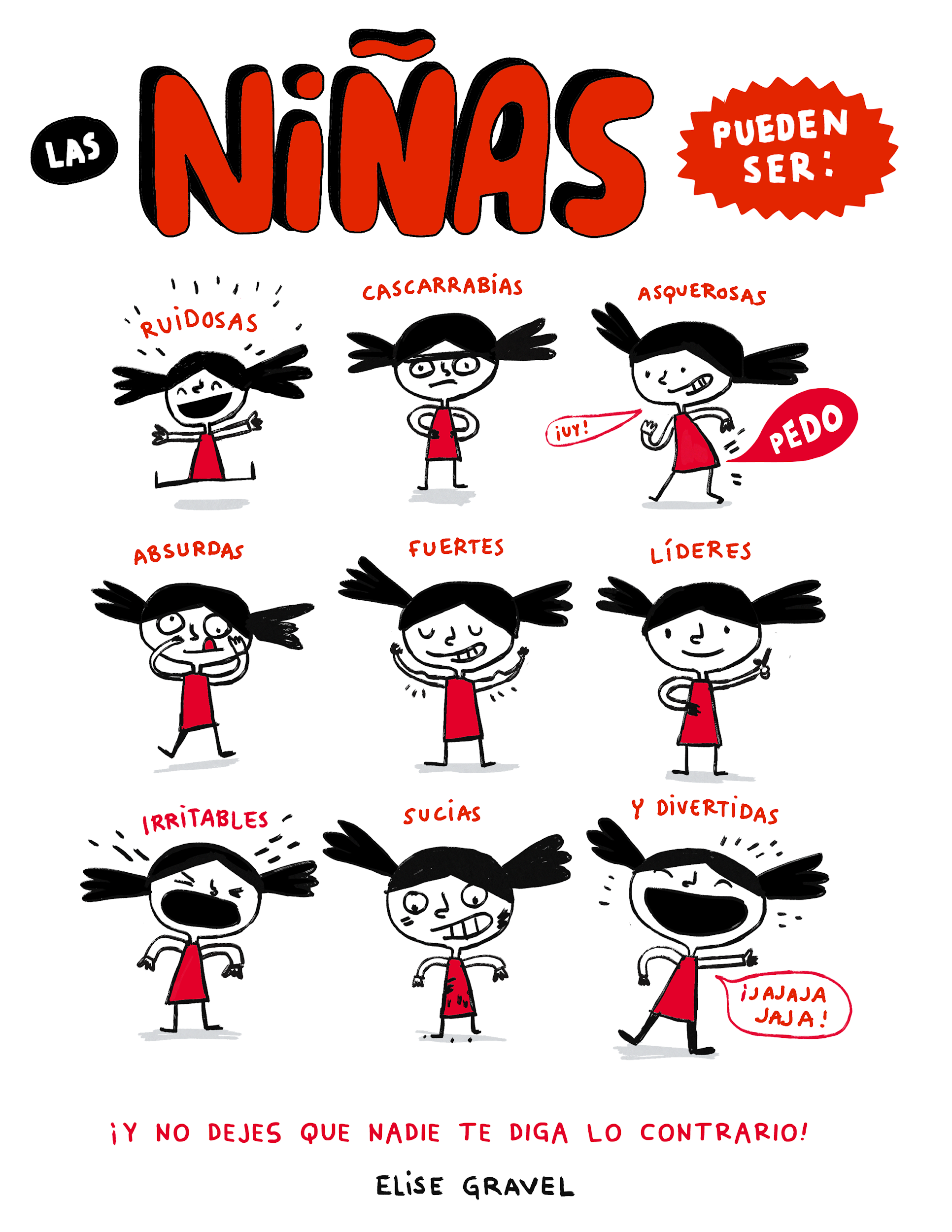 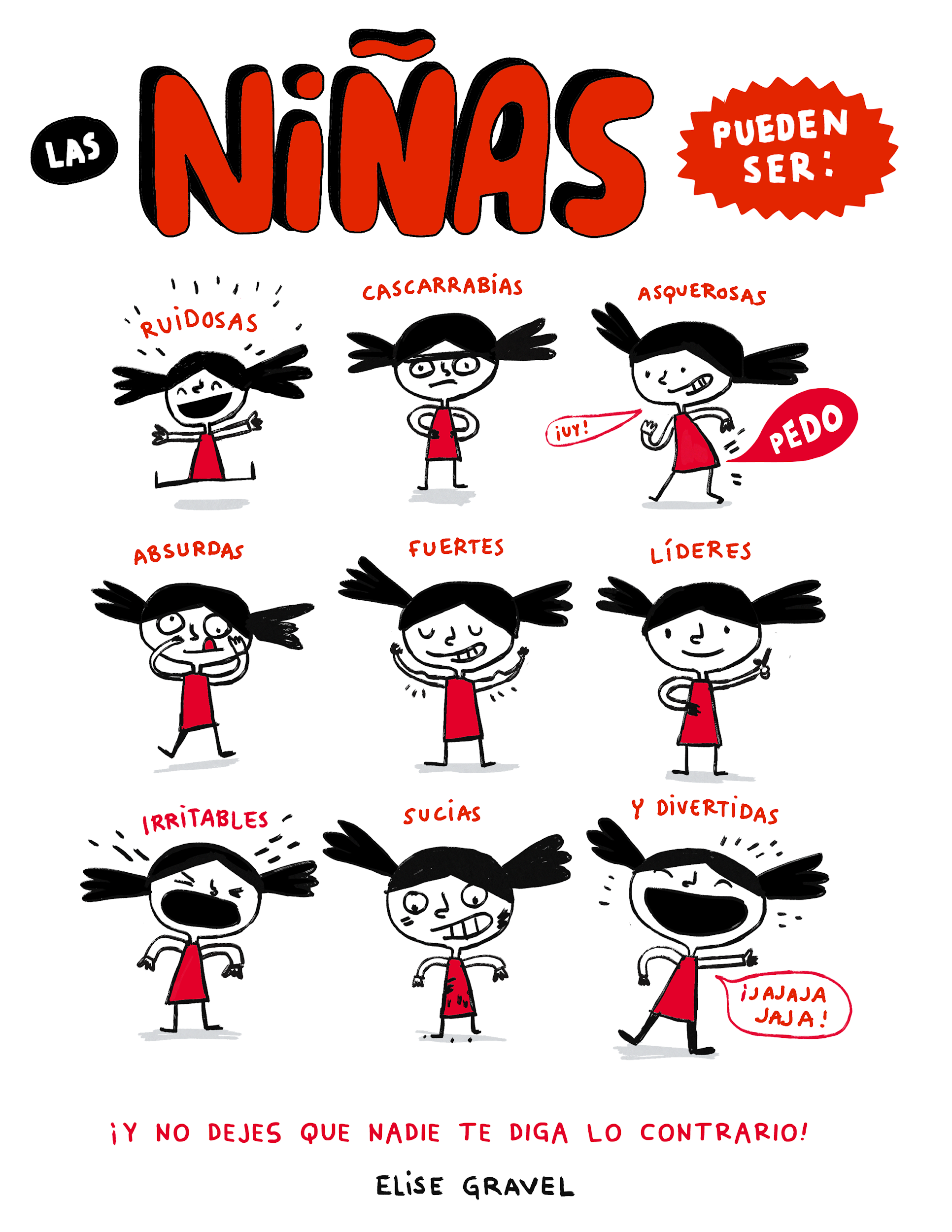 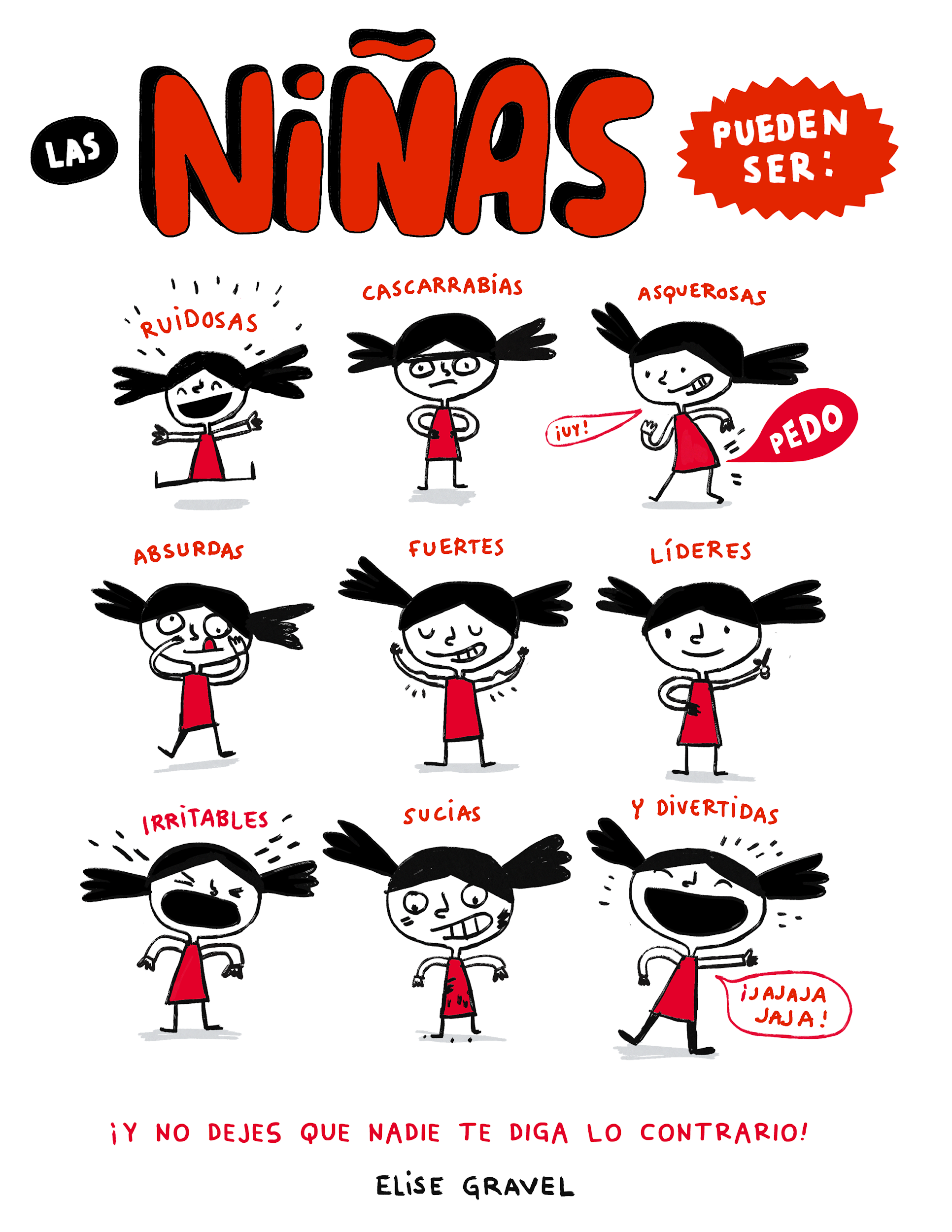 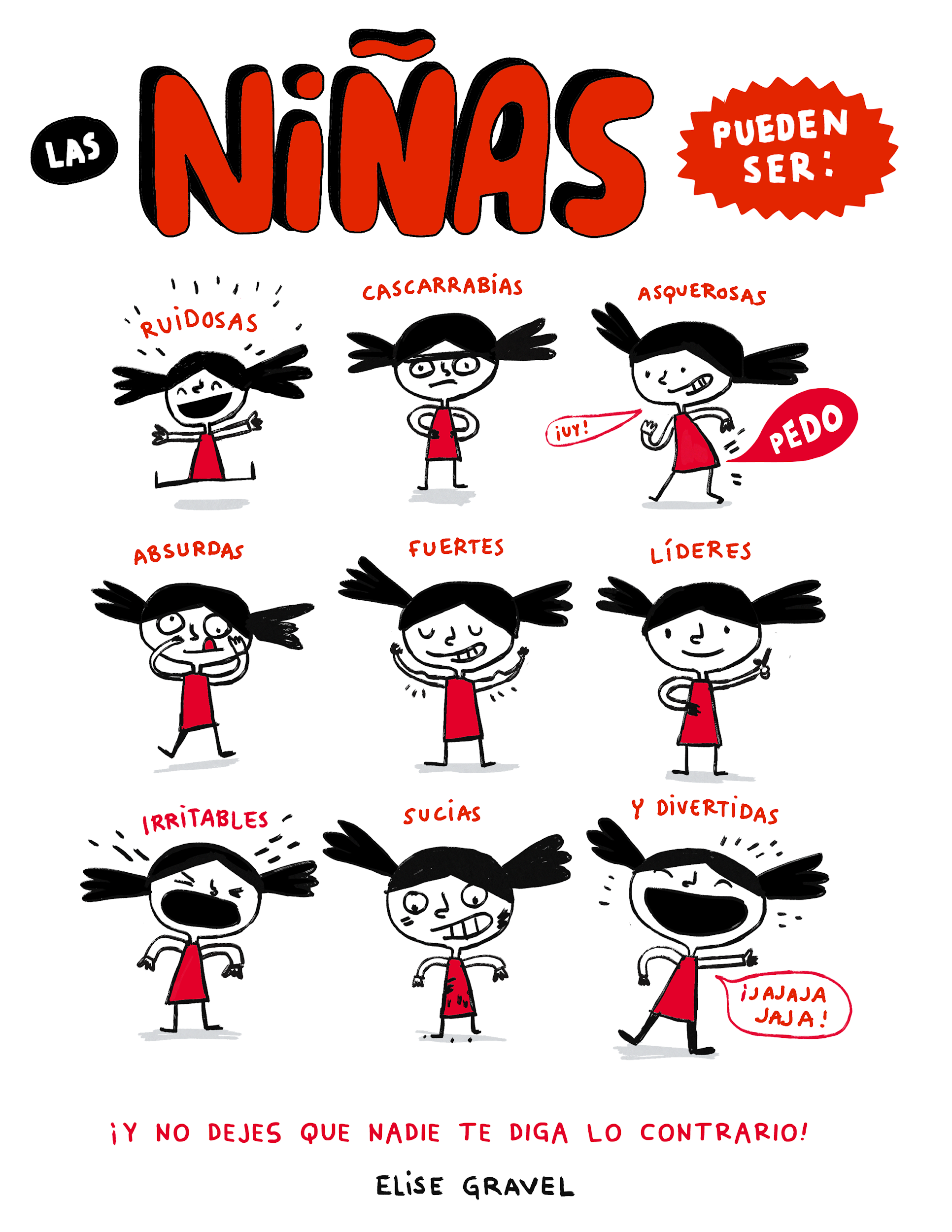 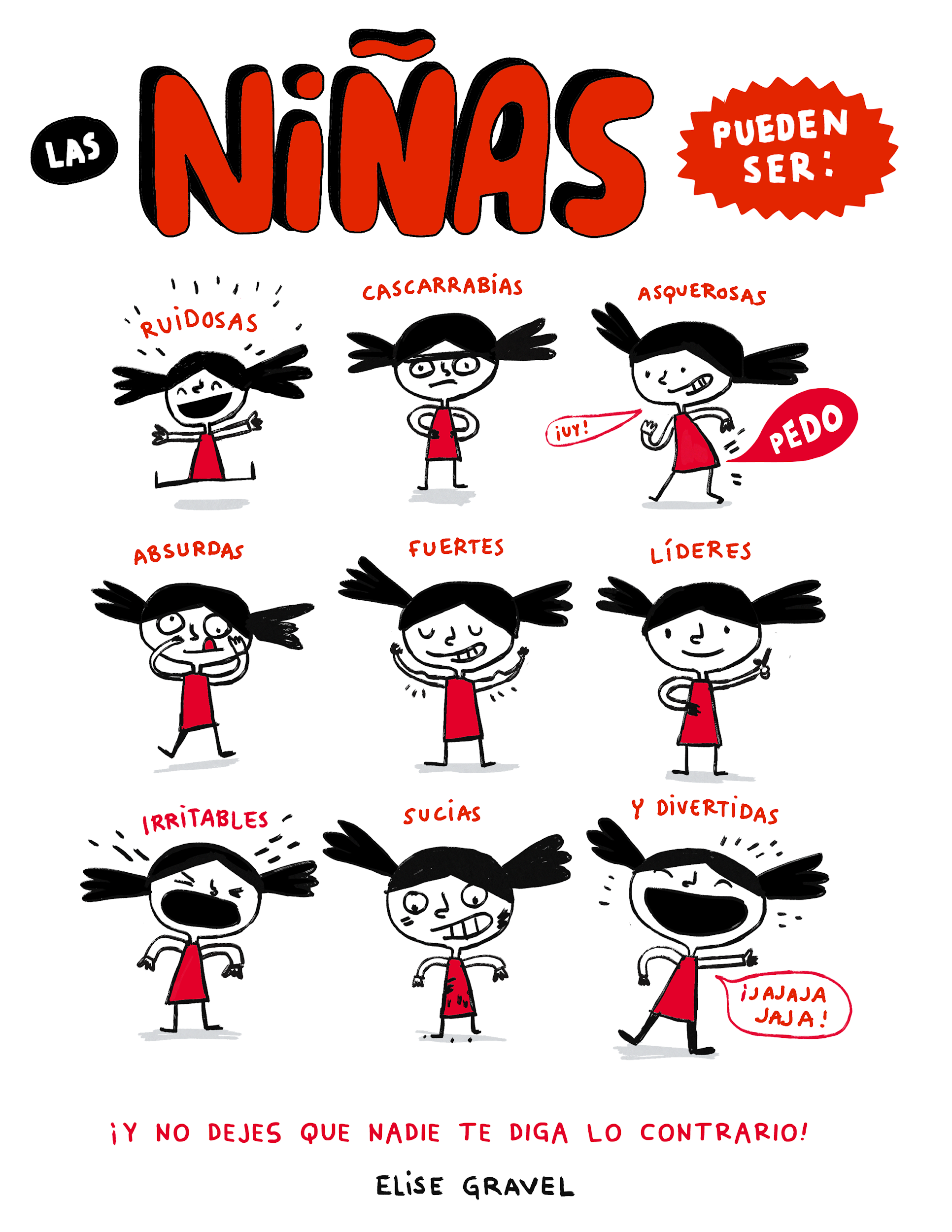 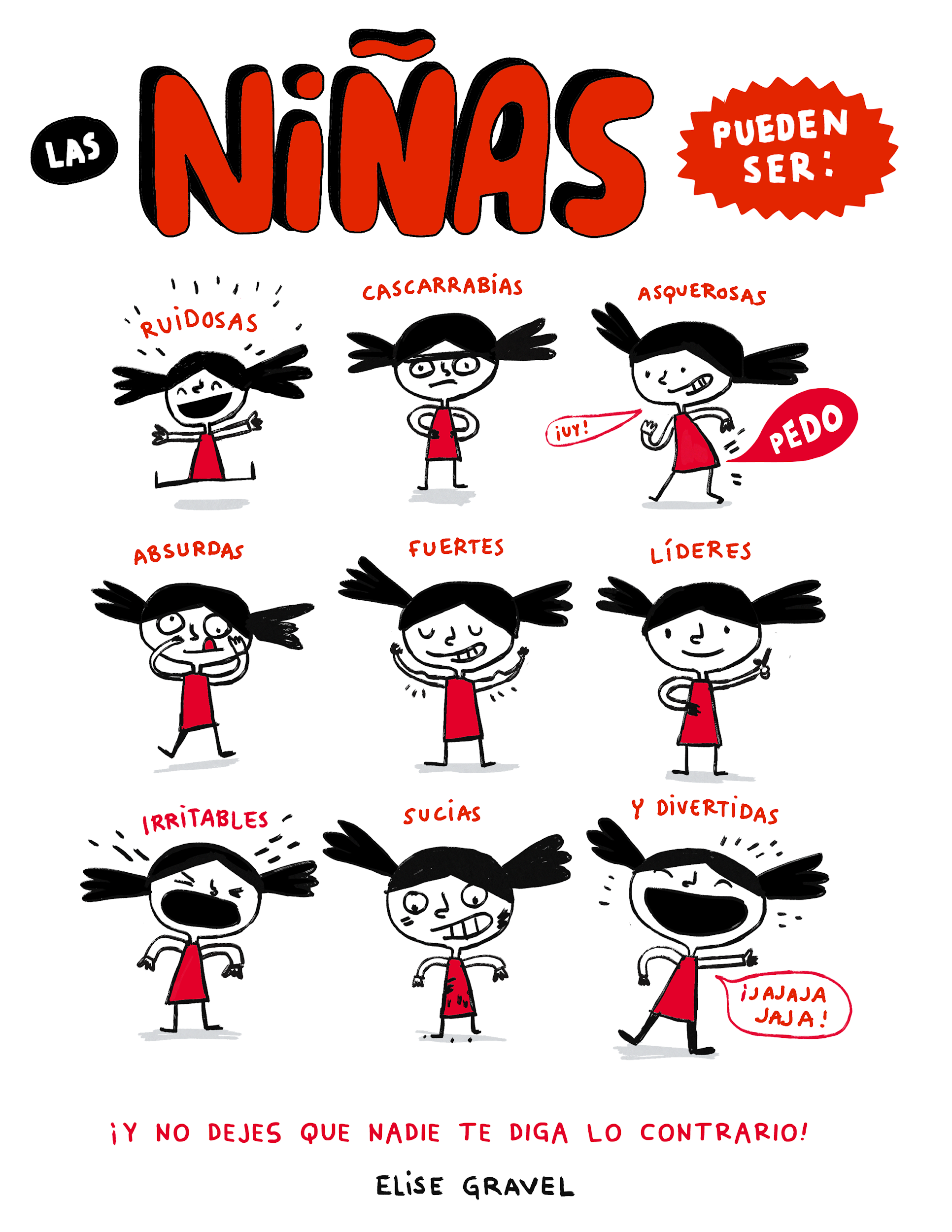 [Speaker Notes: http://elisegravel.com/wp-content/uploads/2018/01/Ninas.png]
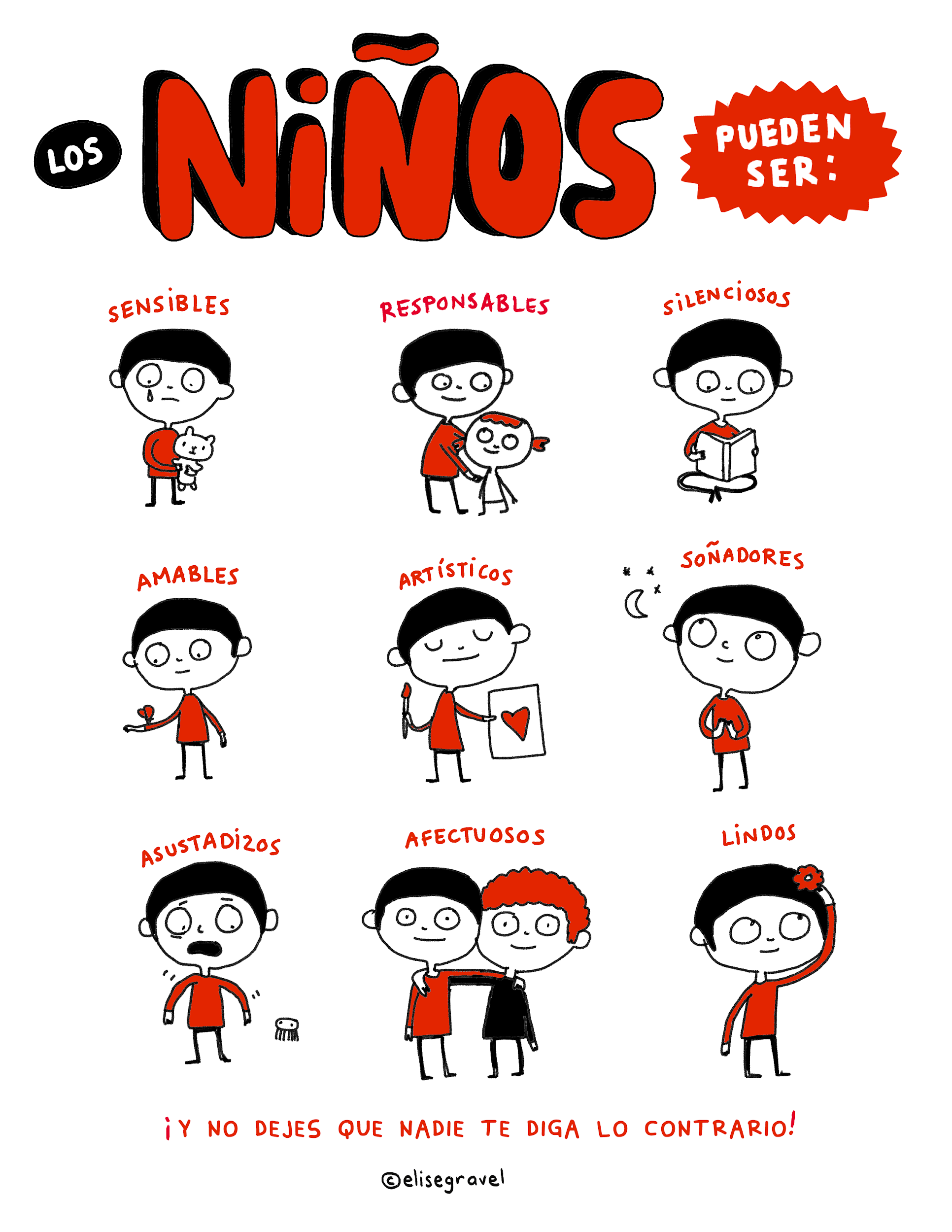 According to this poster, how can boys be? 
        Do you agree?
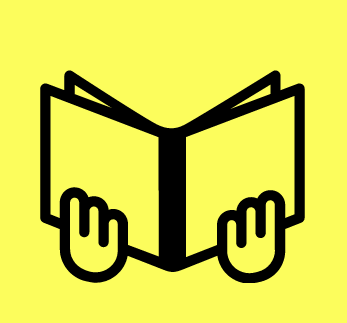 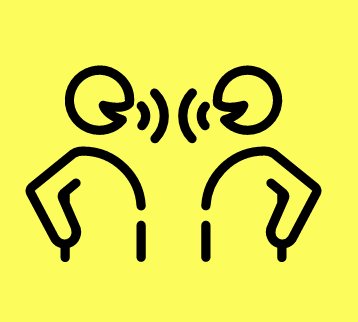 [Speaker Notes: http://elisegravel.com/wp-content/uploads/2018/01/ninos-2.png]
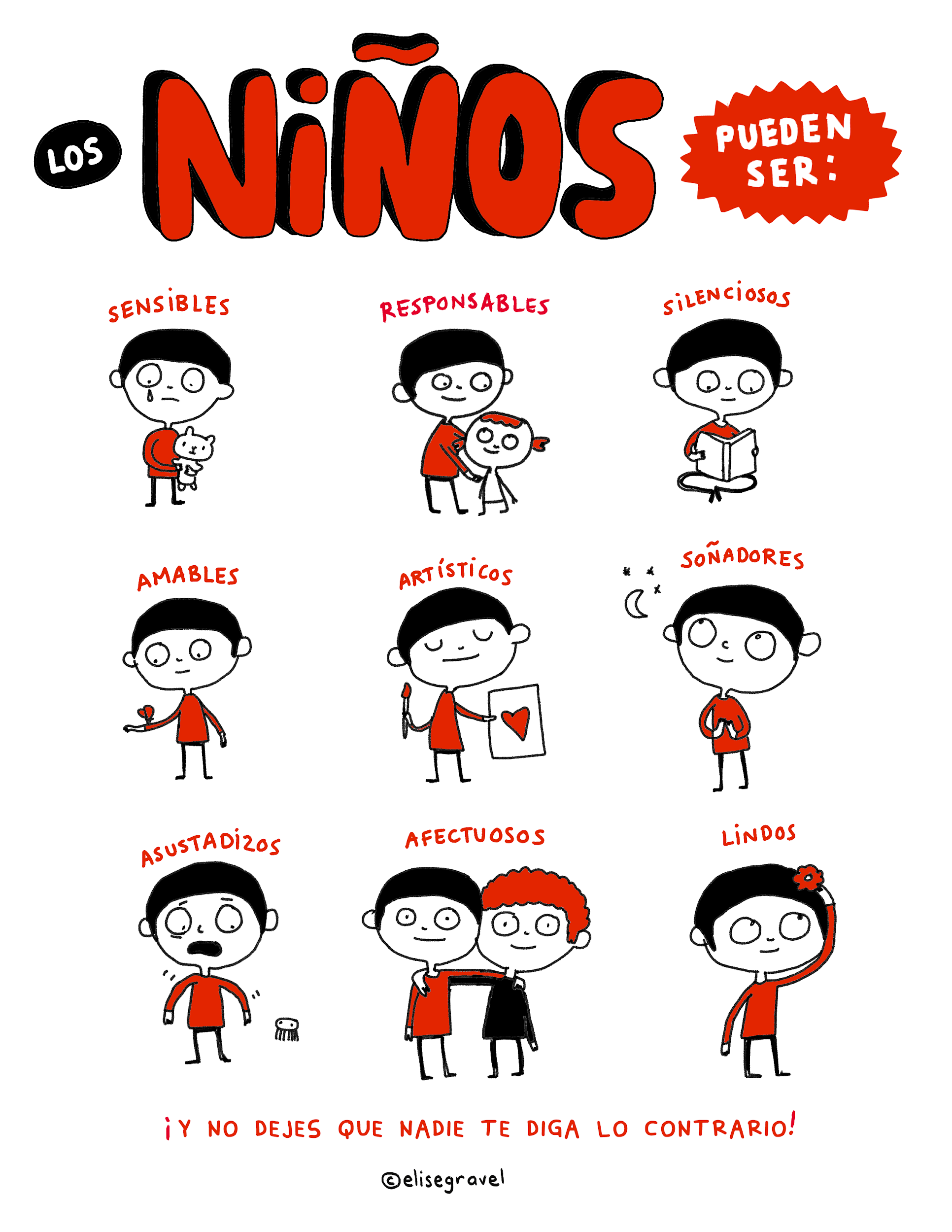 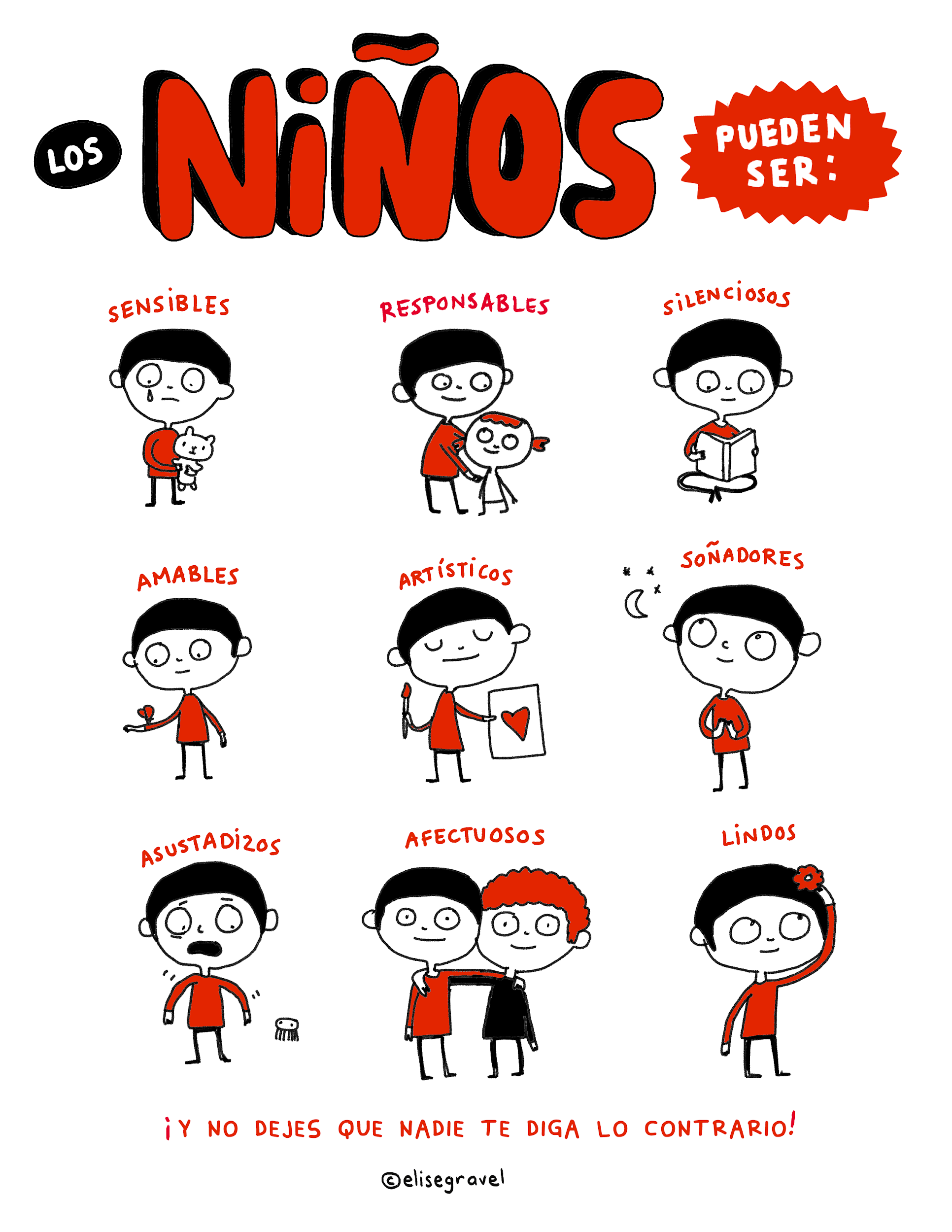 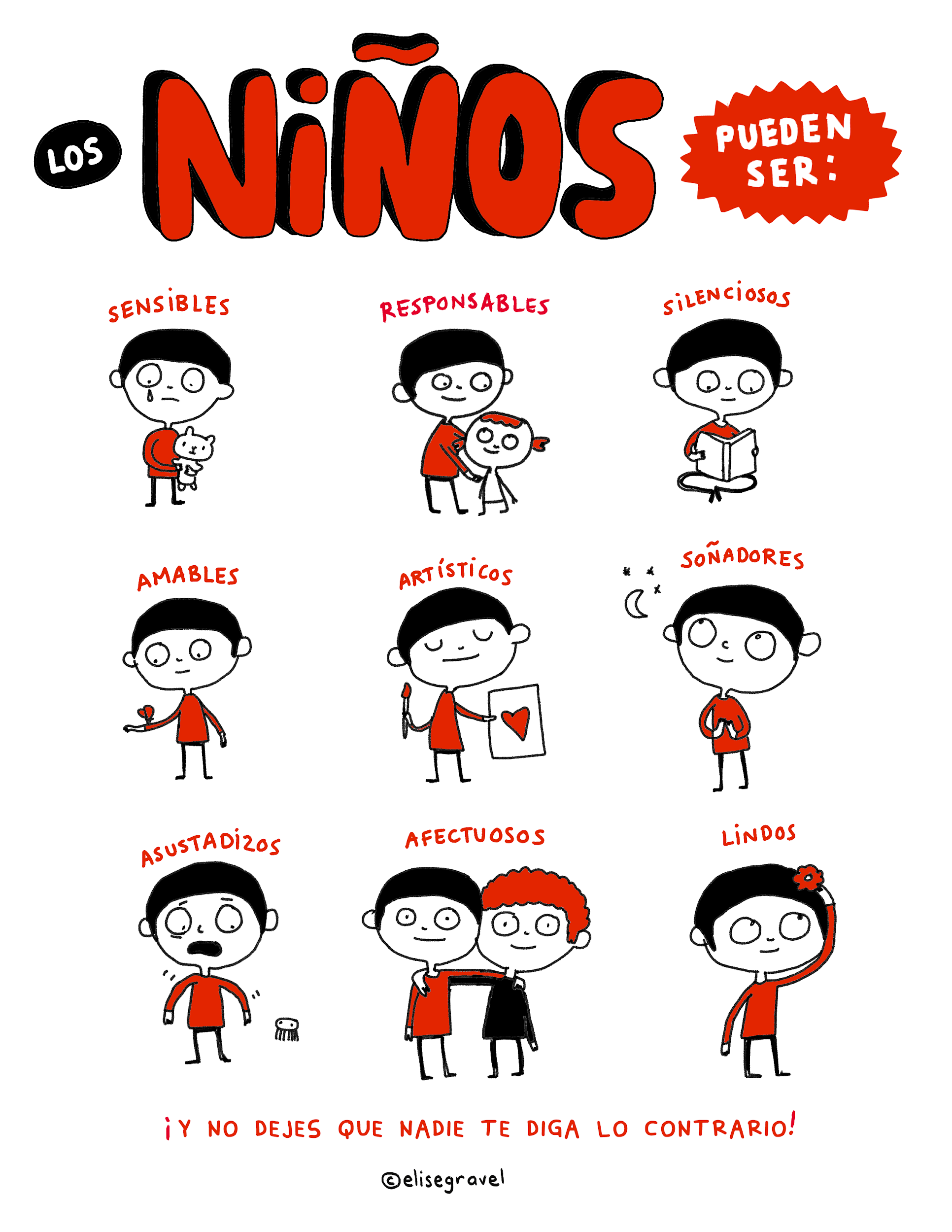 [Speaker Notes: Hand out 9 cards per person, face up and in pairs, work together to try to match up the cards.
Follow on games could include snap and blind pairs (all cards face down)
Cut up all 18 cards and put into envelopes then ask students to divide themselves into pairs and hand out 9 cards per person http://elisegravel.com/wp-content/uploads/2018/01/ninos-2.png

http://elisegravel.com/en/livres/free-printable-stuff/]
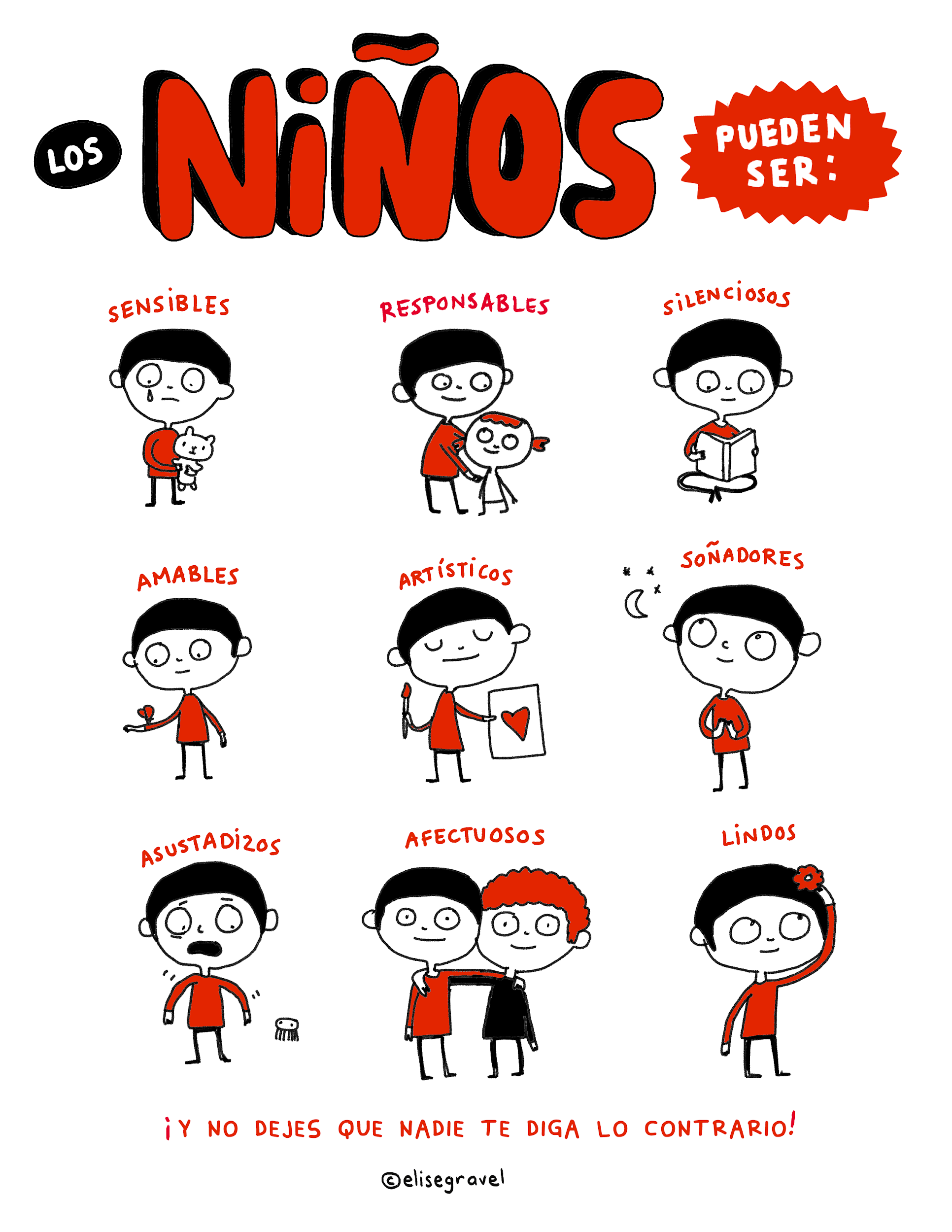 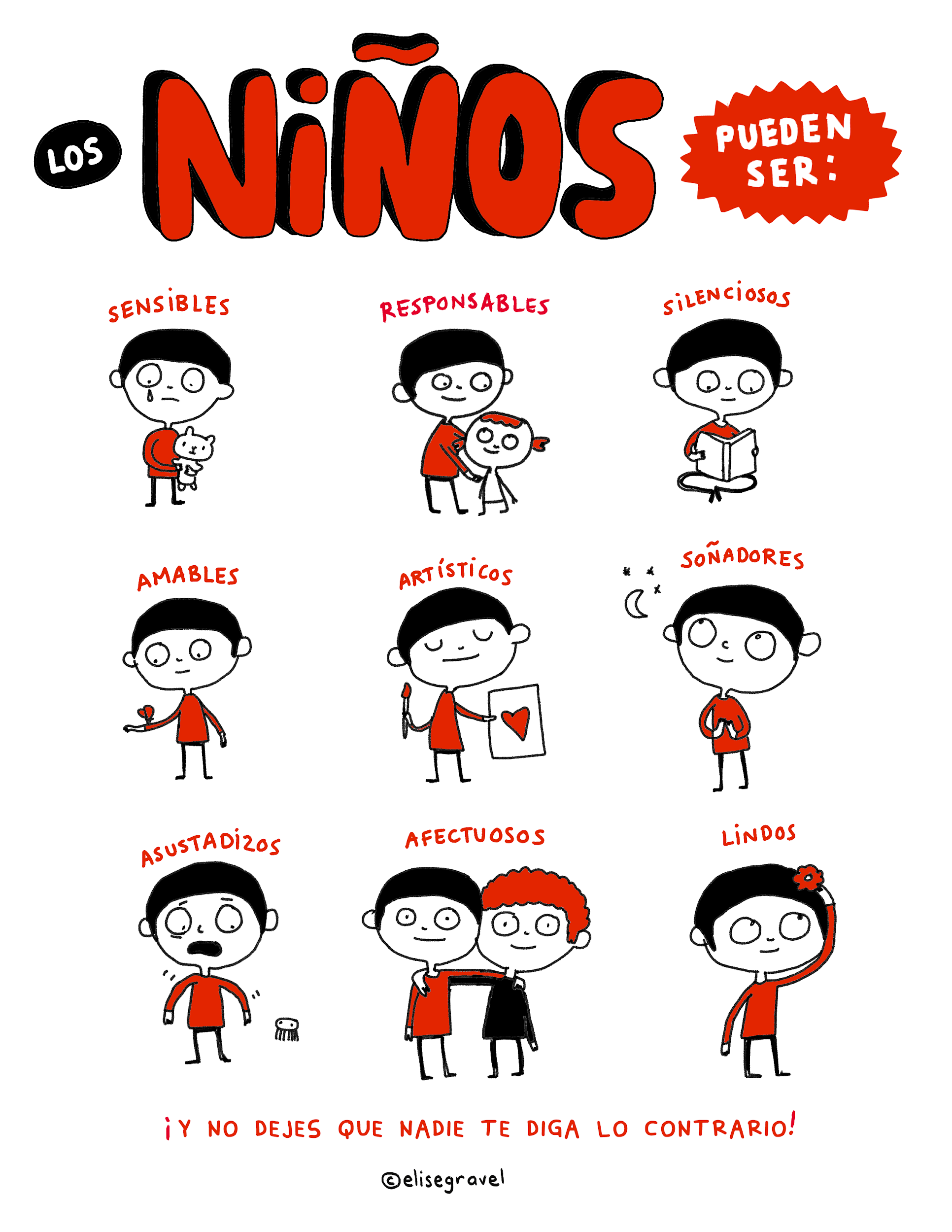 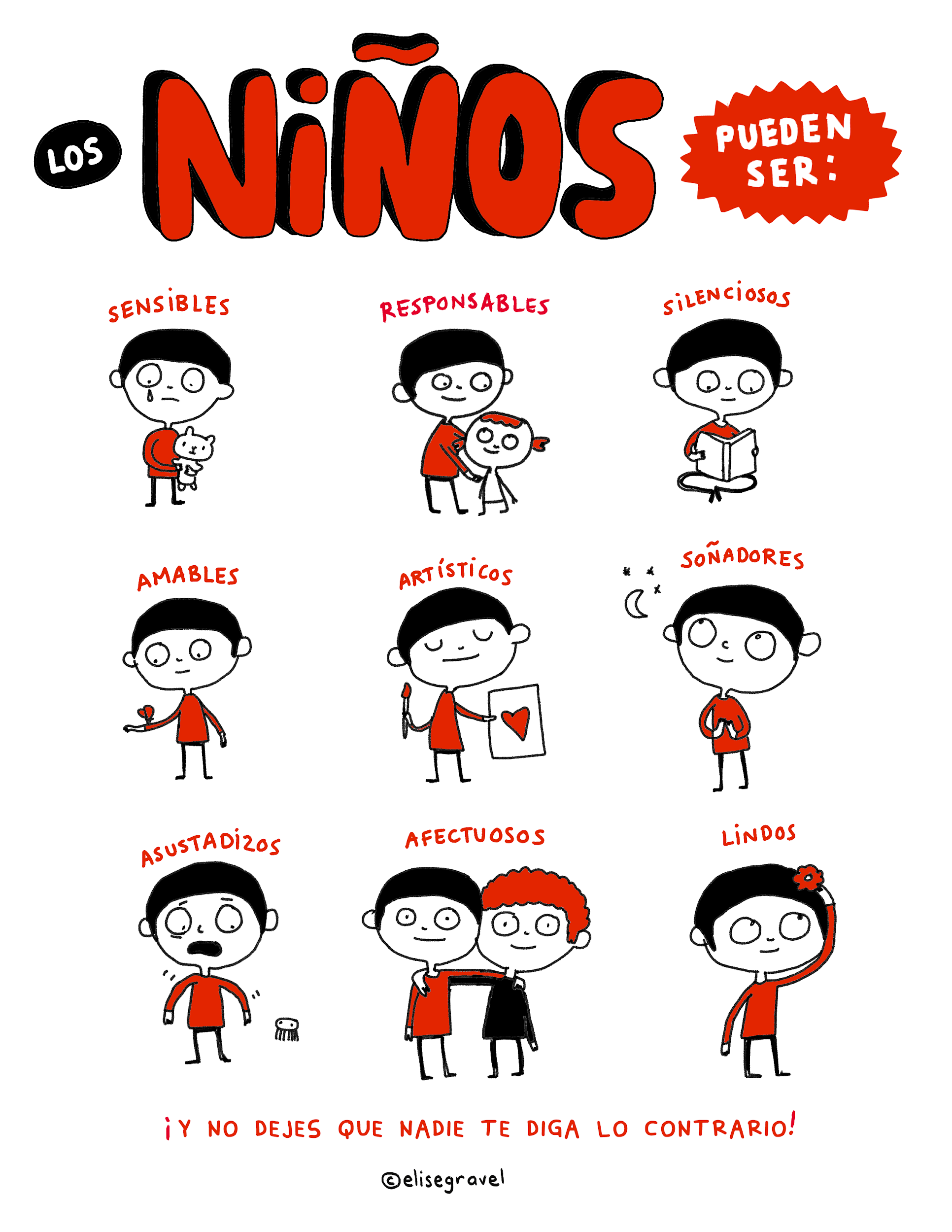 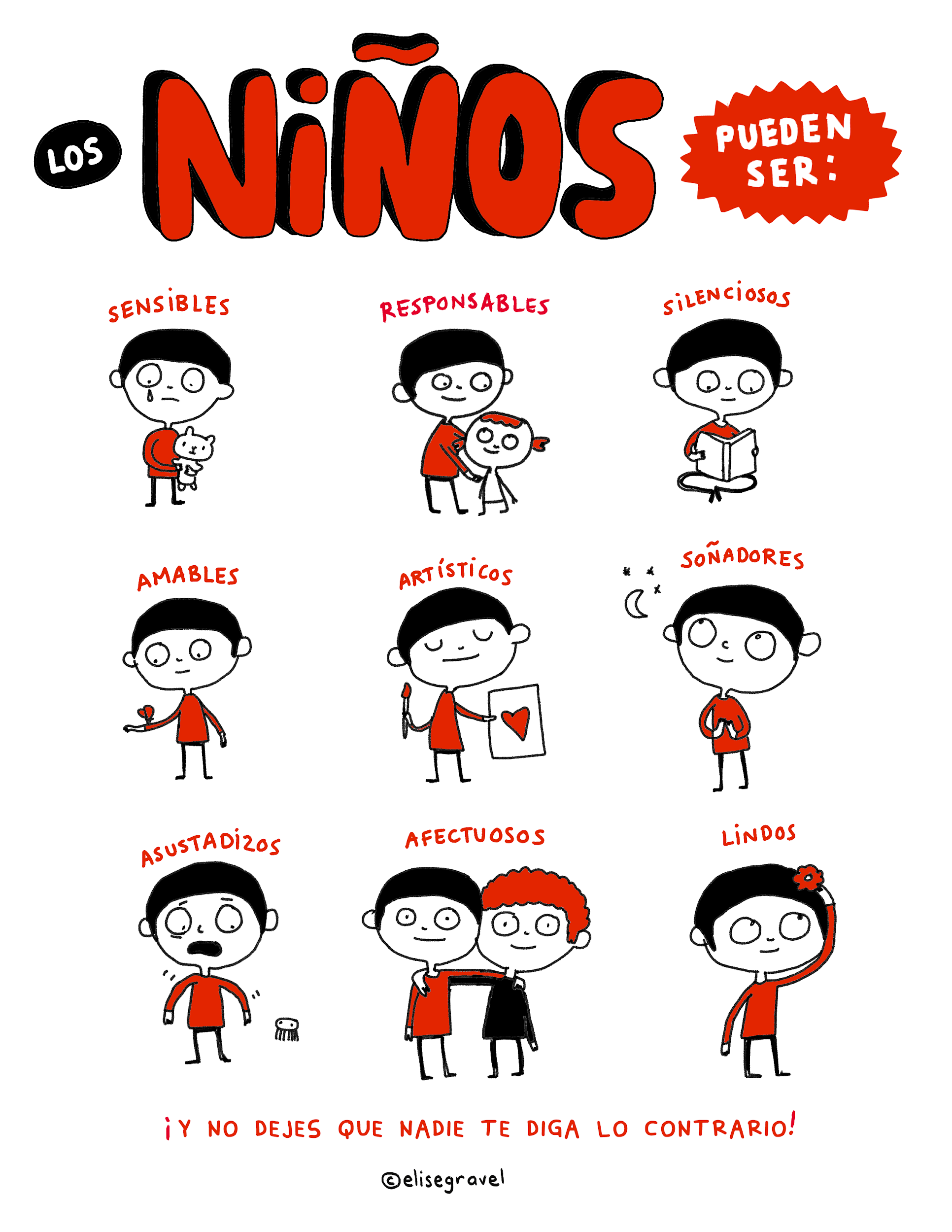 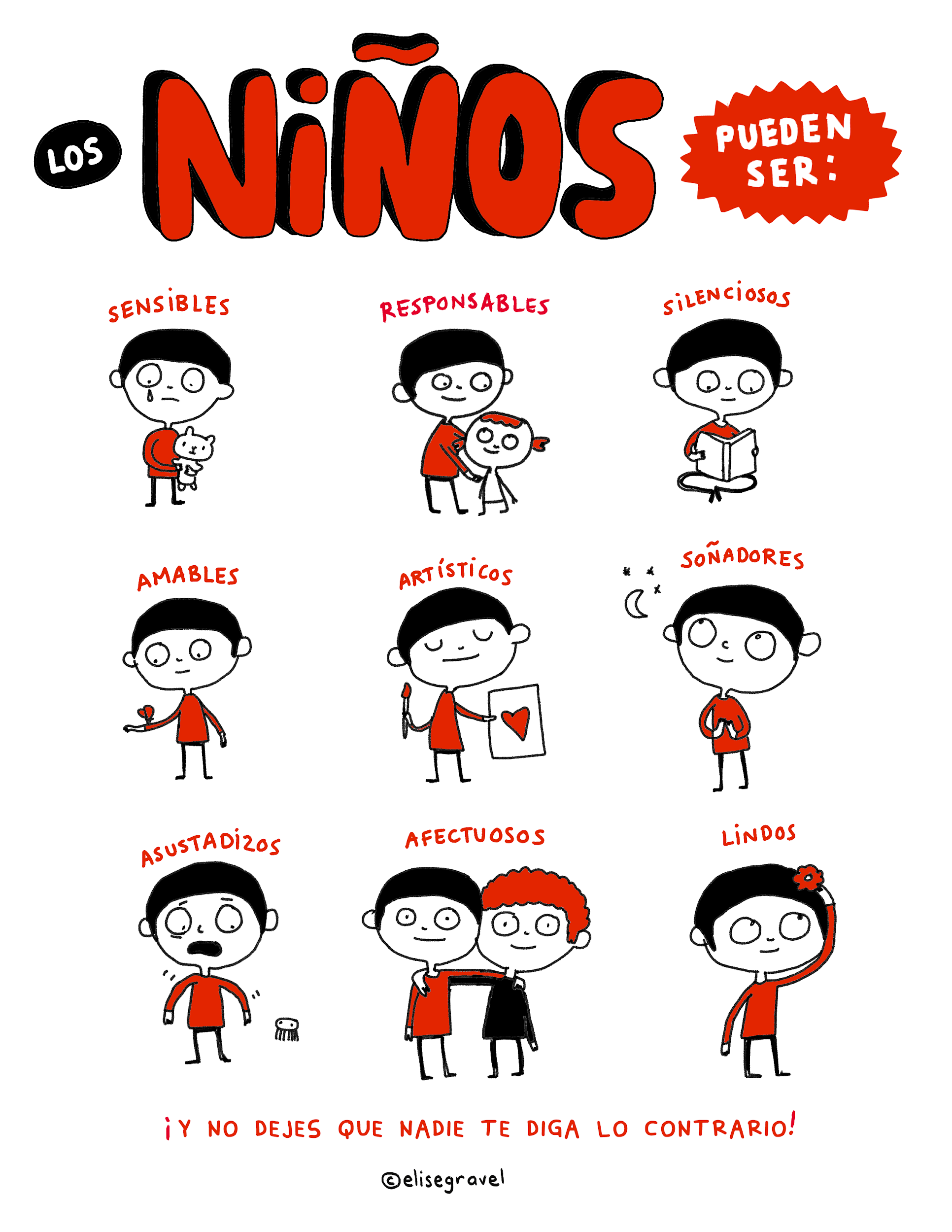 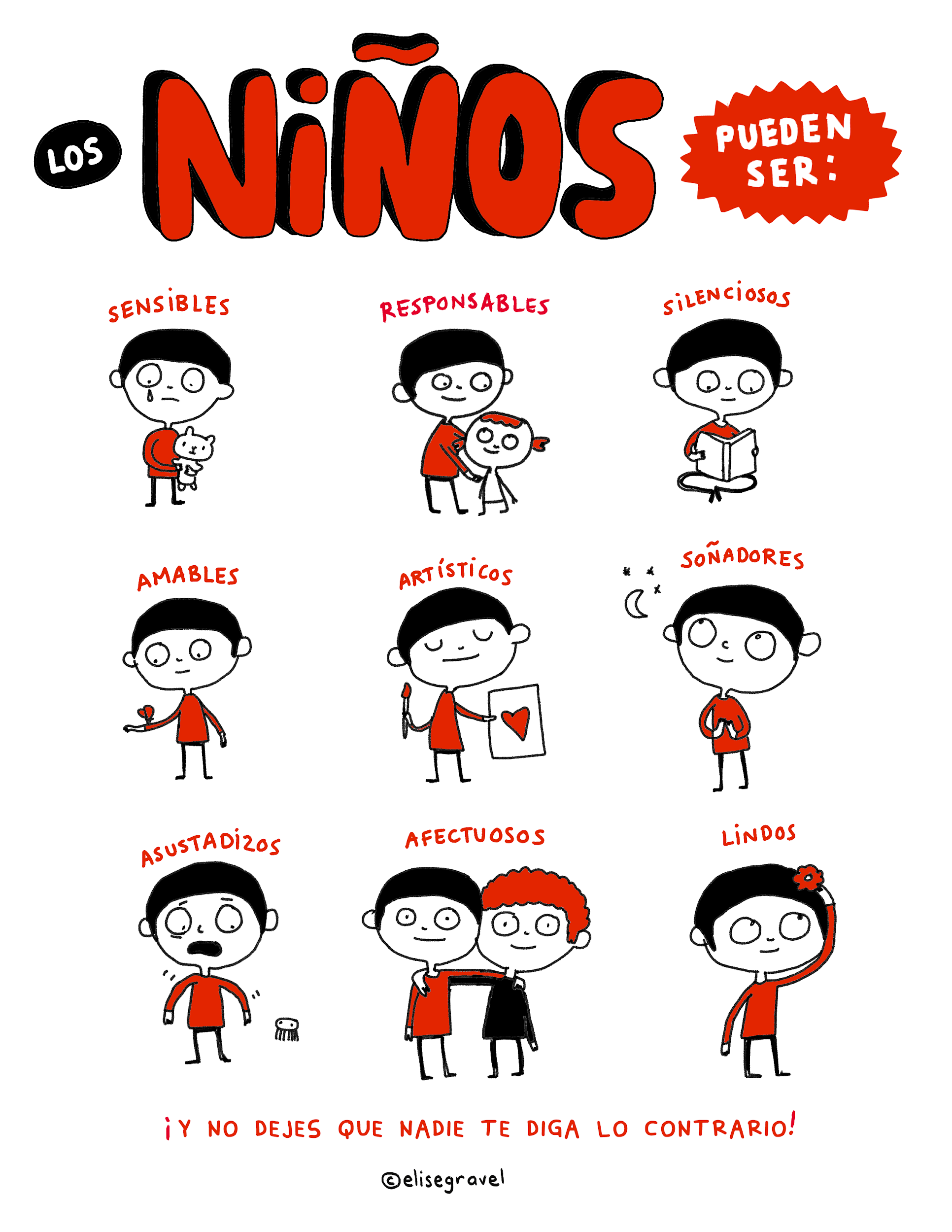 [Speaker Notes: Hand out 9 cards per person, face up and in pairs, work together to try to match up the cards.
Follow on games could include snap and blind pairs (all cards face down)
Cut up all 18 cards and put into envelopes then ask students to divide themselves into pairs and hand out 9 cards per person http://elisegravel.com/wp-content/uploads/2018/01/ninos-2.png

http://elisegravel.com/en/livres/free-printable-stuff/]
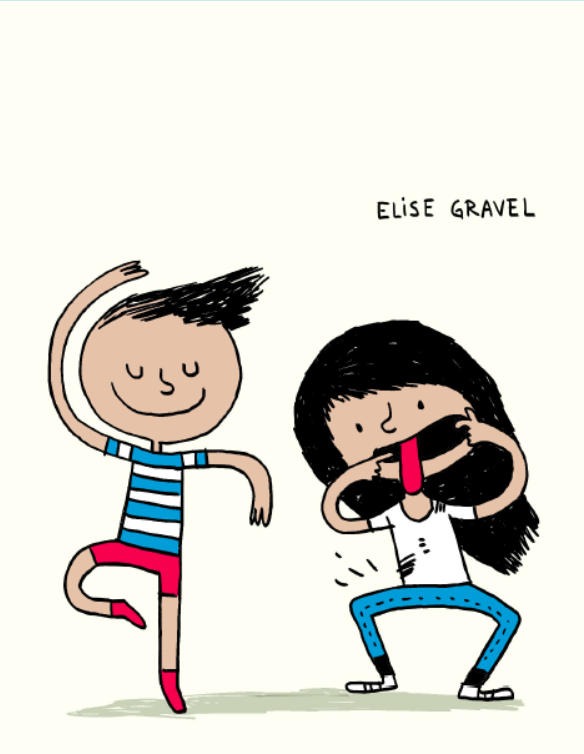 Una historia corta : Tú Puedes – Élise Gravel
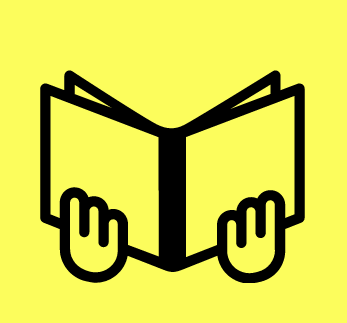 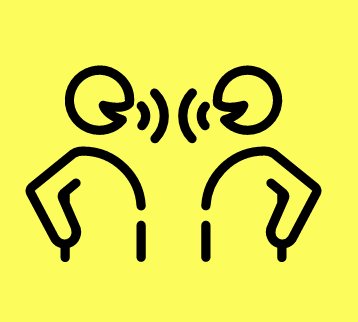 TÚ PUEDES
[Speaker Notes: Read and discuss as a class

http://elisegravel.com/en/livres/free-printable-stuff/]
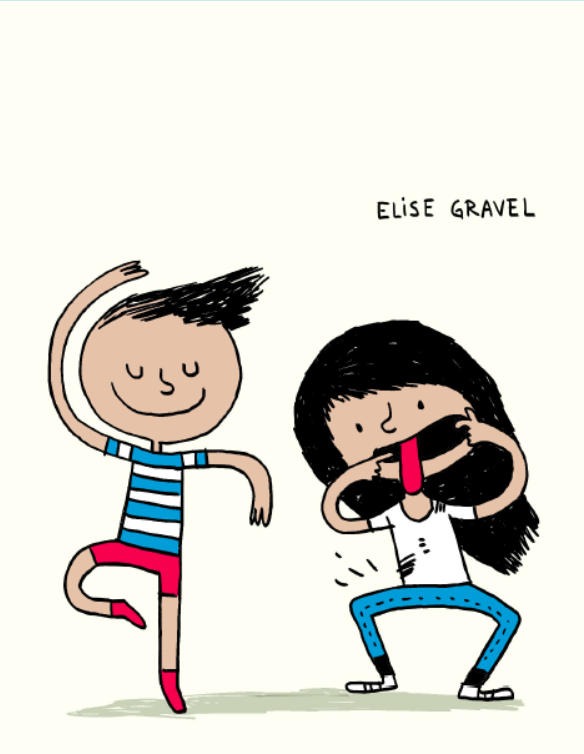 TÚ PUEDES
[Speaker Notes: http://elisegravel.com/en/livres/free-printable-stuff/]
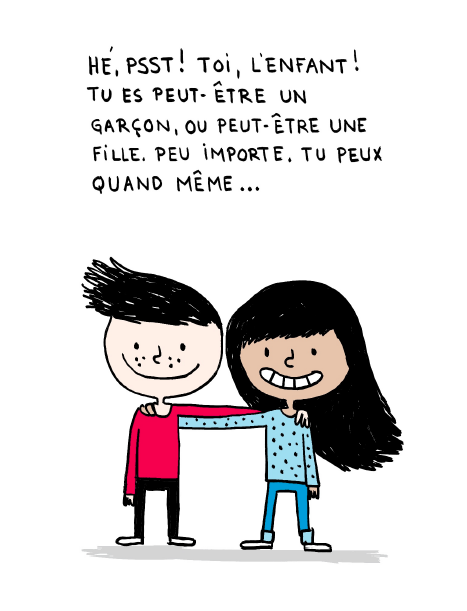 ¡EH, PSST! ¡TÚ, CHAVAL!
PUEDES SER UN NIÑO O PUEDES SER UNA NIÑA. PERO NO IMPORTA, TÚ PUEDES...
[Speaker Notes: http://elisegravel.com/en/livres/free-printable-stuff/]
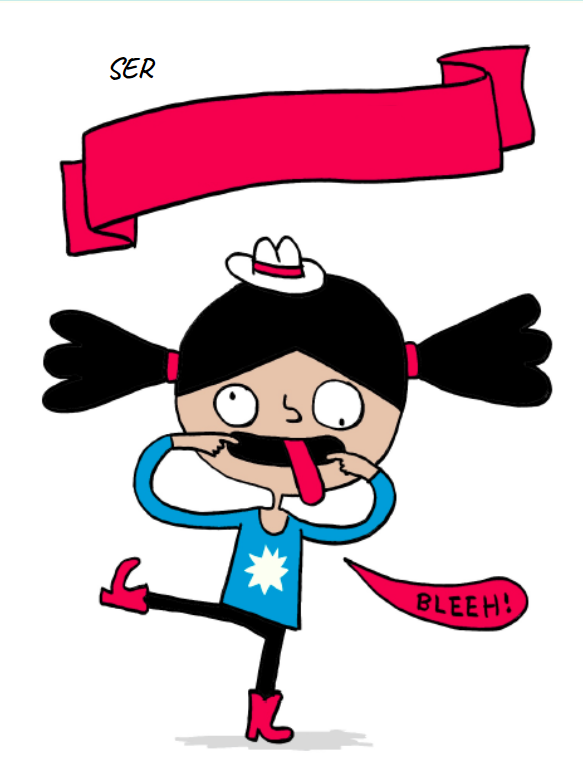 DIVERTIDO
[Speaker Notes: http://elisegravel.com/en/livres/free-printable-stuff/]
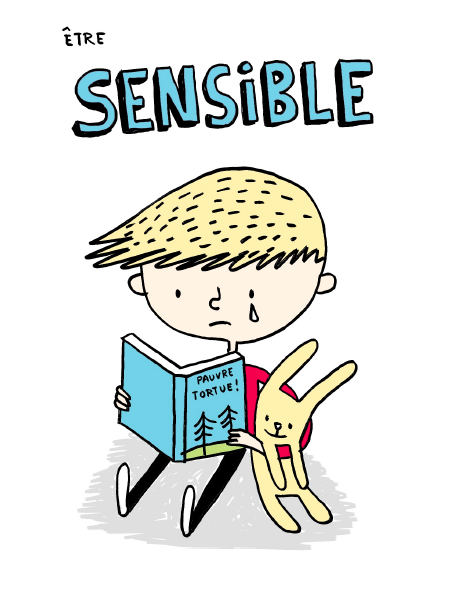 SER
[Speaker Notes: http://elisegravel.com/en/livres/free-printable-stuff/]
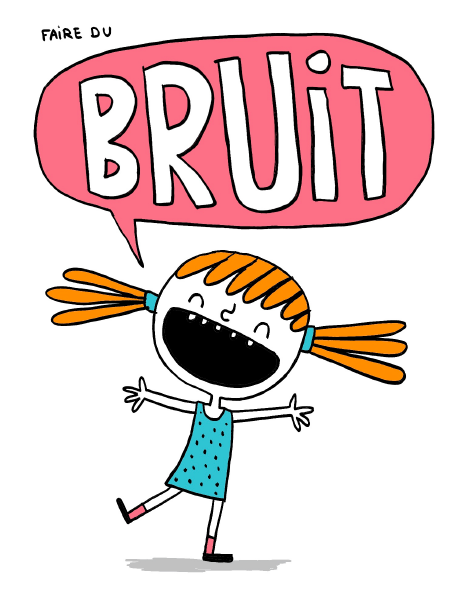 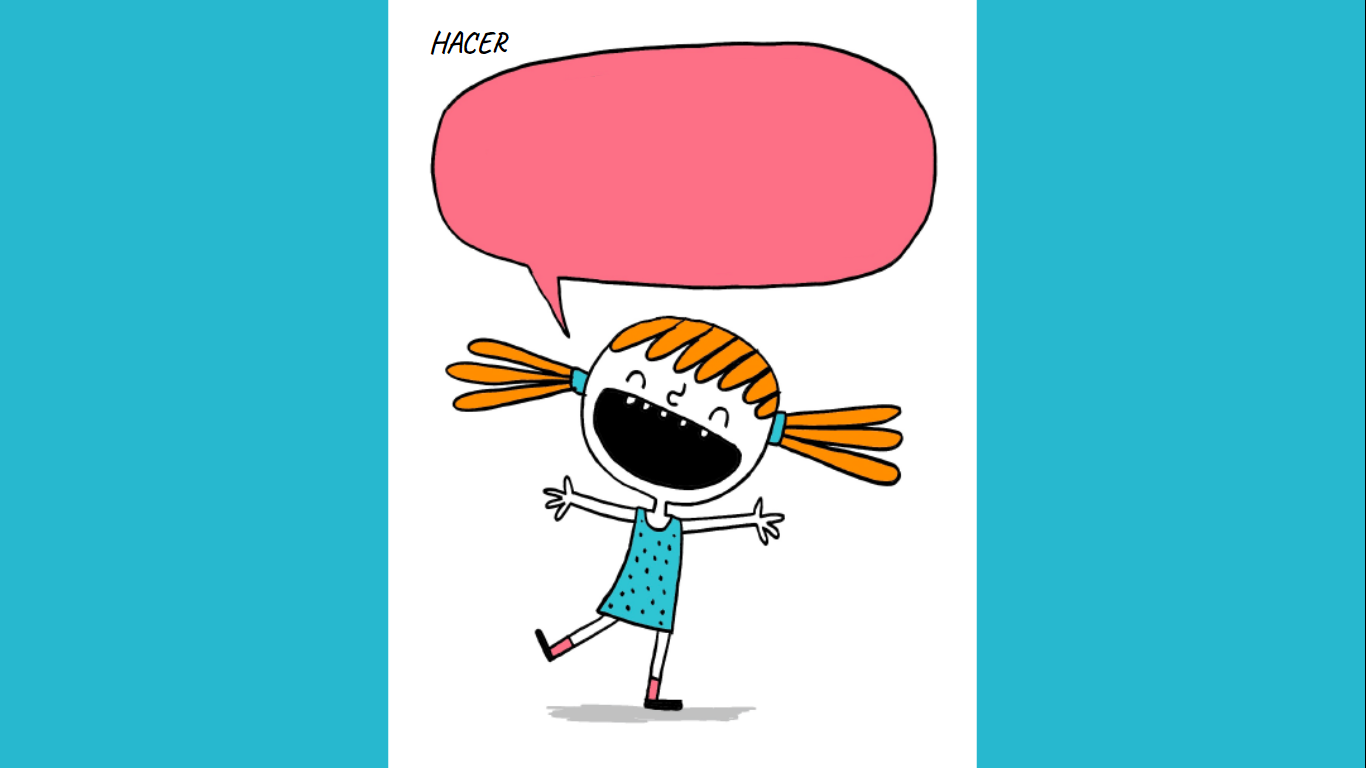 HACER
RUIDO
RUIDO
[Speaker Notes: http://elisegravel.com/en/livres/free-printable-stuff/]
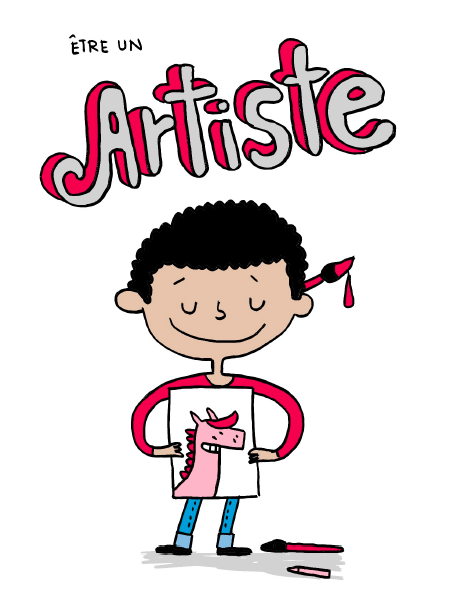 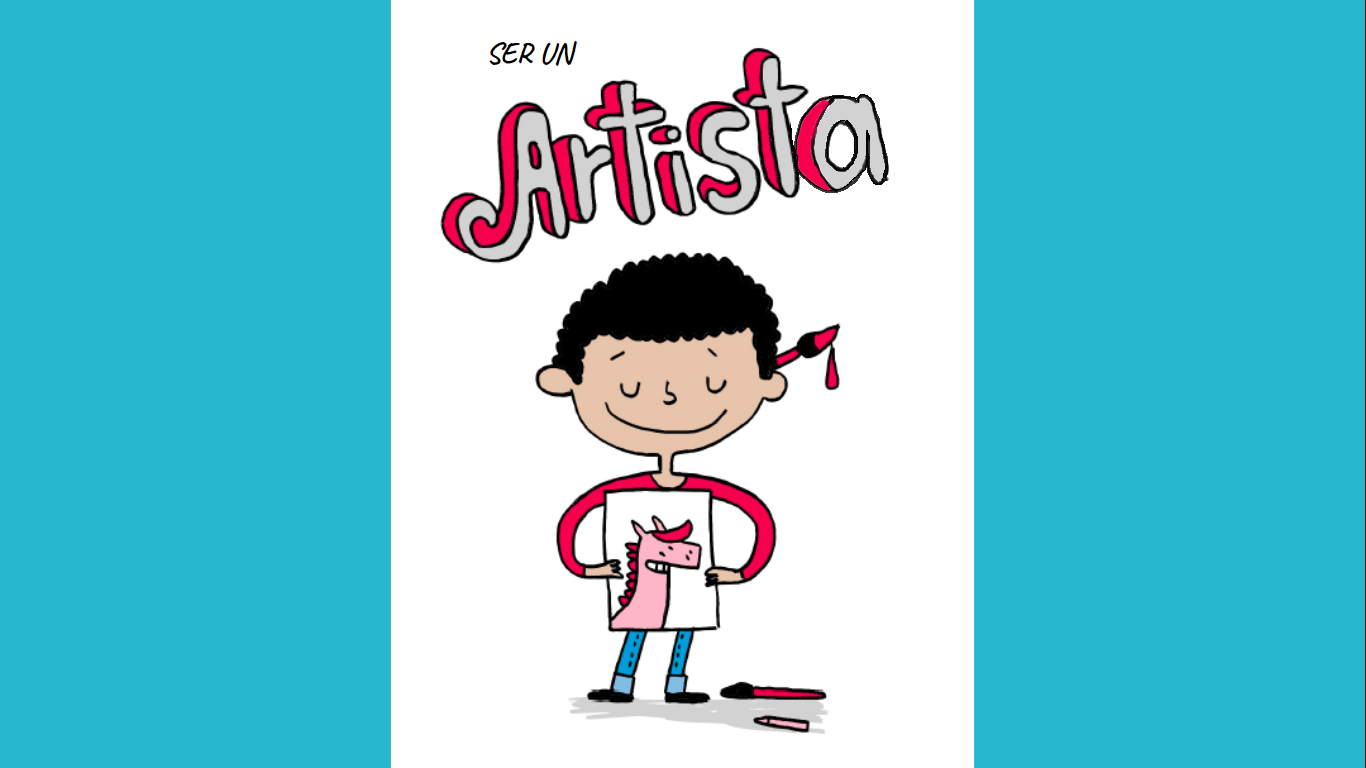 SER UN
ARTISTA
[Speaker Notes: http://elisegravel.com/en/livres/free-printable-stuff/]
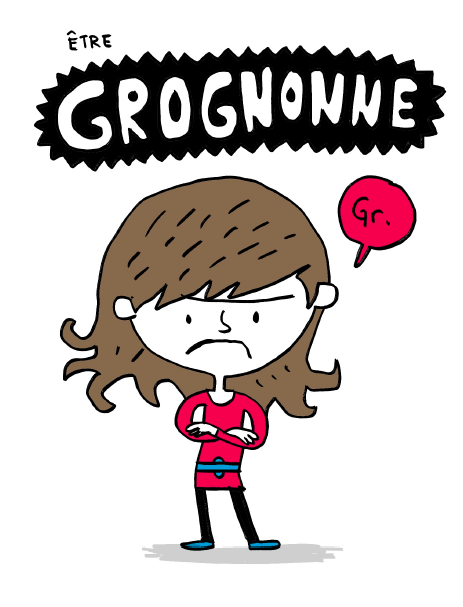 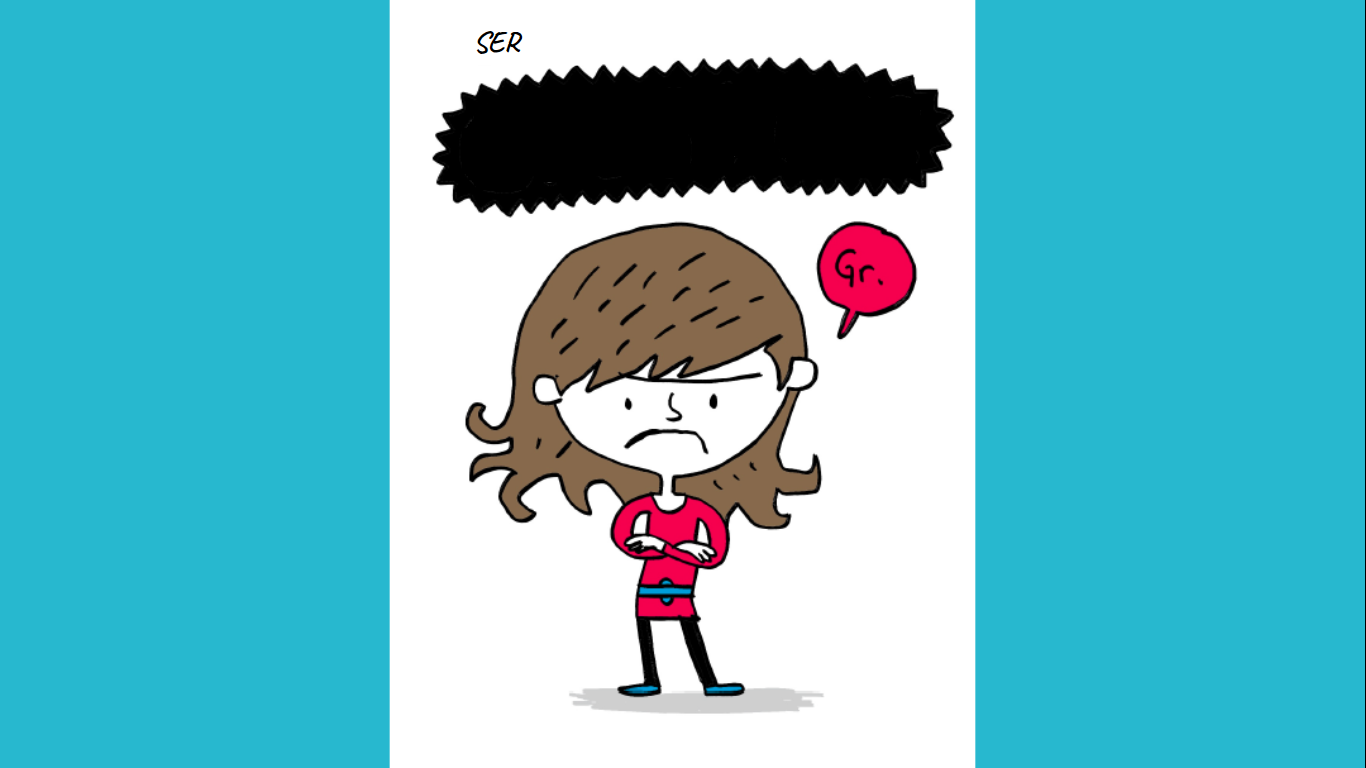 SER
GRUÑÓN
GRUÑÓN
[Speaker Notes: http://elisegravel.com/en/livres/free-printable-stuff/]
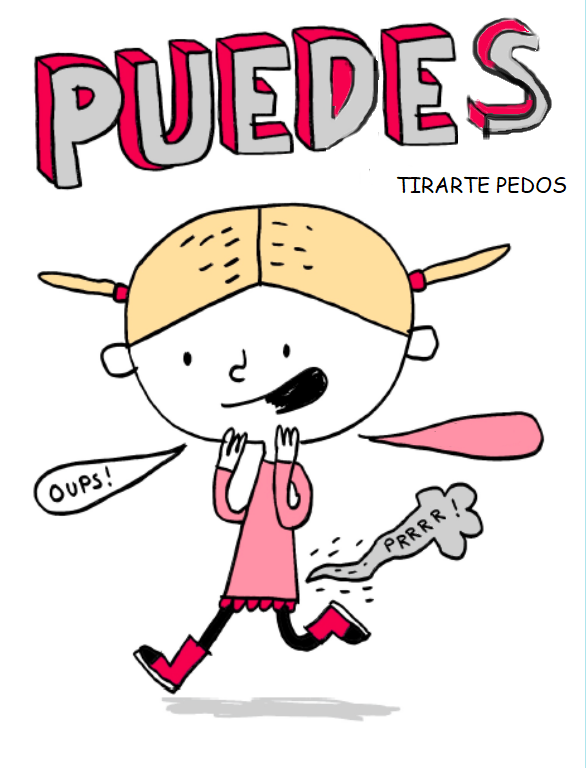 [Speaker Notes: http://elisegravel.com/en/livres/free-printable-stuff/]
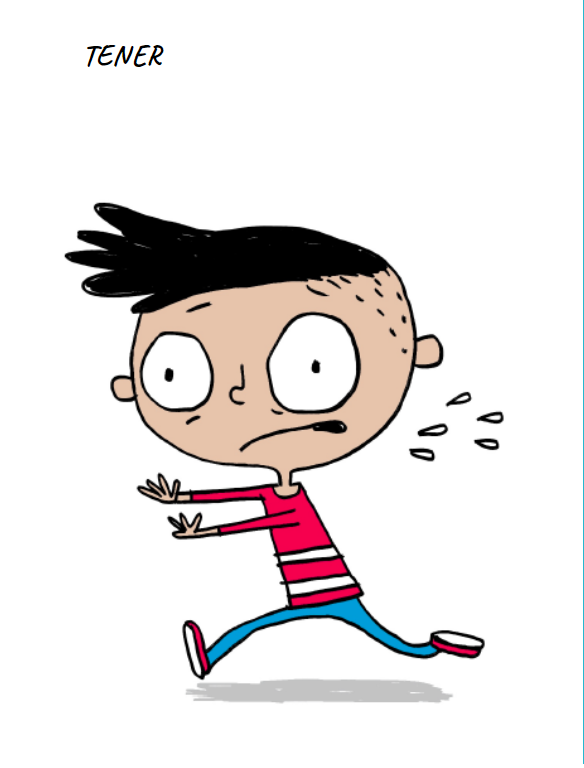 MIEDO
[Speaker Notes: http://elisegravel.com/en/livres/free-printable-stuff/]
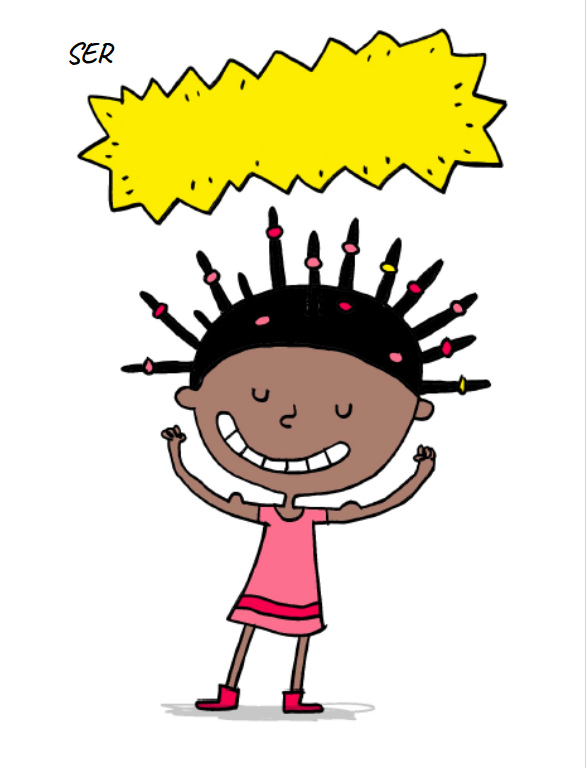 FUERTE
[Speaker Notes: http://elisegravel.com/en/livres/free-printable-stuff/]
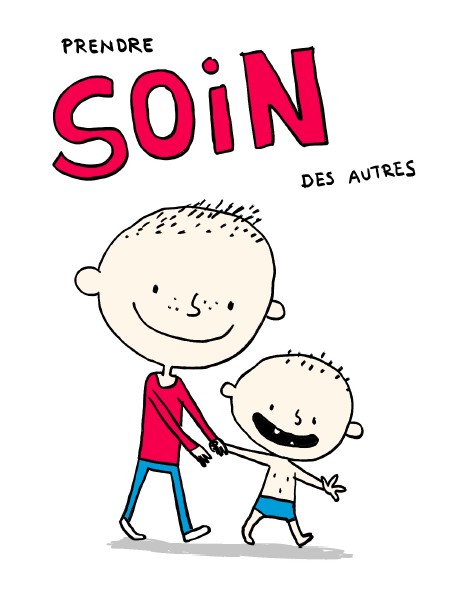 SER
RESPONSABLE
Y CUIDAR DE OTROS
[Speaker Notes: http://elisegravel.com/en/livres/free-printable-stuff/]
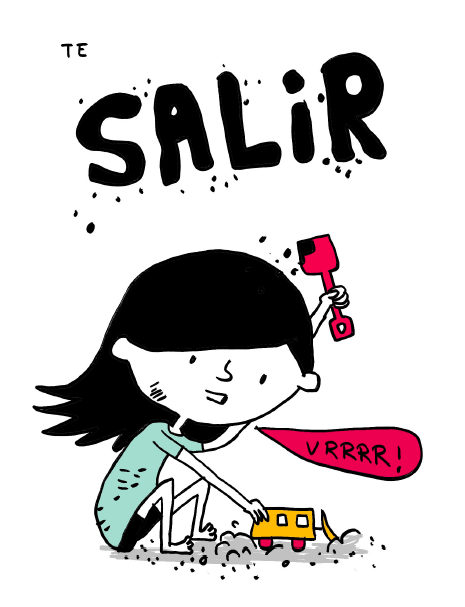 ESTAR
SUCIO
[Speaker Notes: http://elisegravel.com/en/livres/free-printable-stuff/]
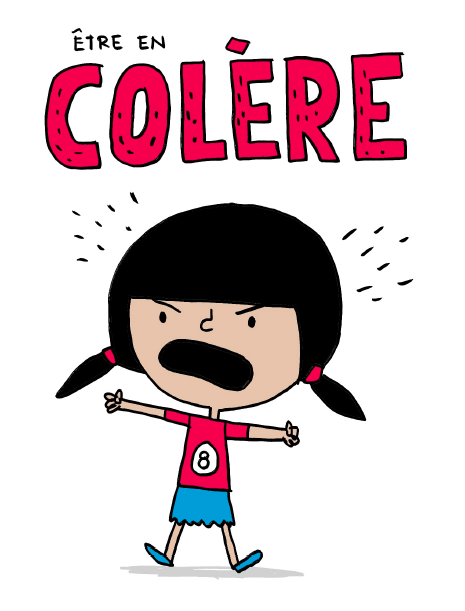 ESTAR
FURIOSO
[Speaker Notes: http://elisegravel.com/en/livres/free-printable-stuff/]
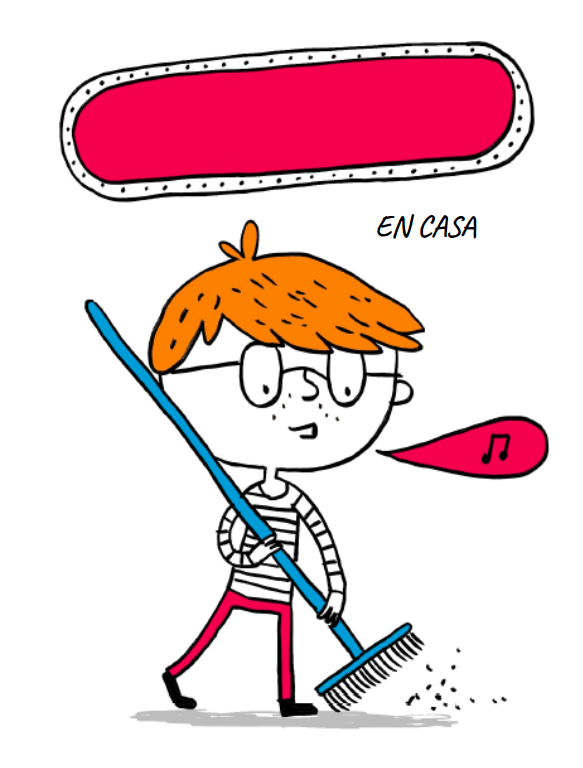 AYUDAR
[Speaker Notes: http://elisegravel.com/en/livres/free-printable-stuff/]
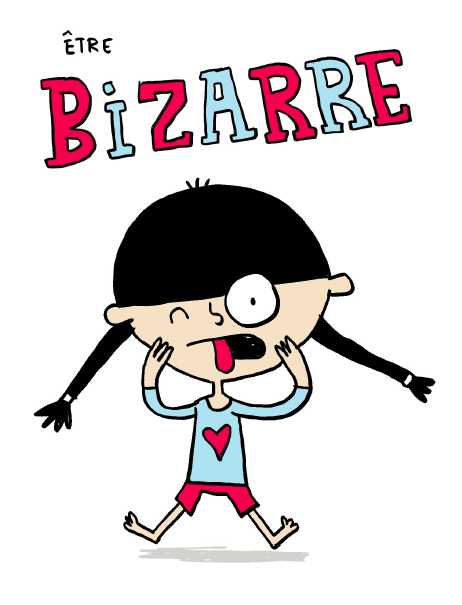 SER
PECULIAR
[Speaker Notes: http://elisegravel.com/en/livres/free-printable-stuff/]
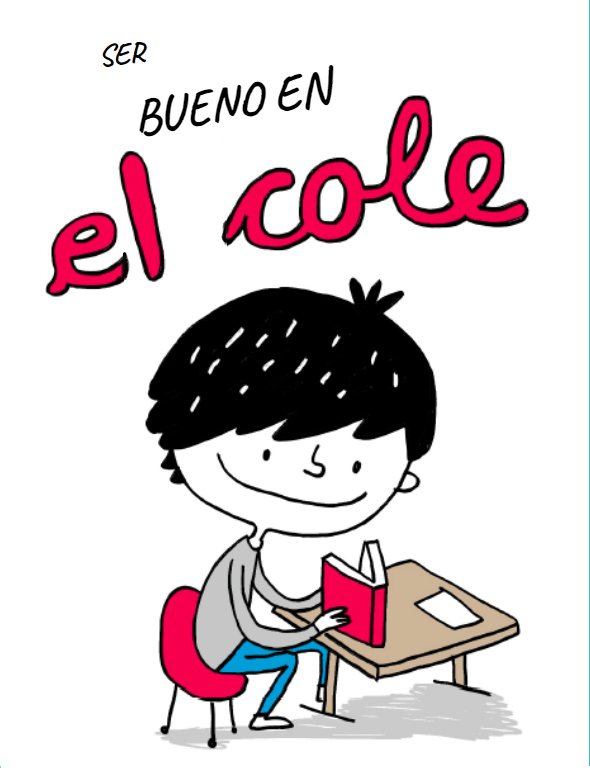 [Speaker Notes: http://elisegravel.com/en/livres/free-printable-stuff/]
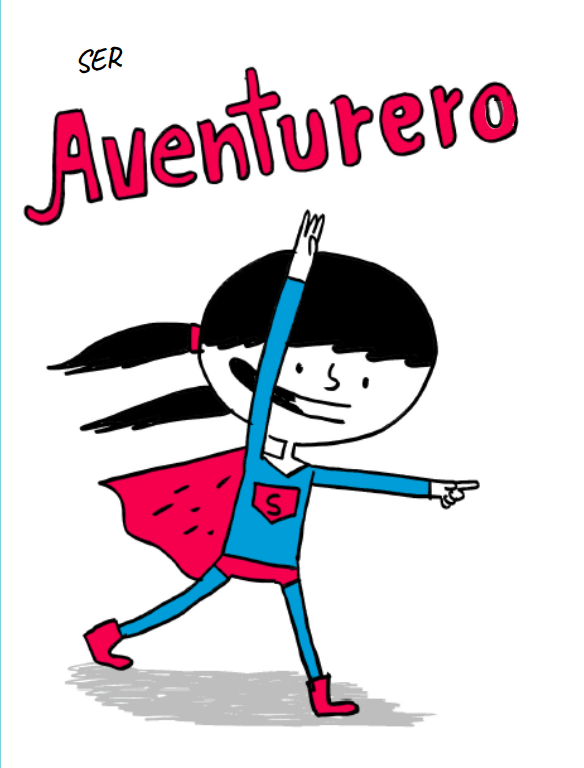 [Speaker Notes: http://elisegravel.com/en/livres/free-printable-stuff/]
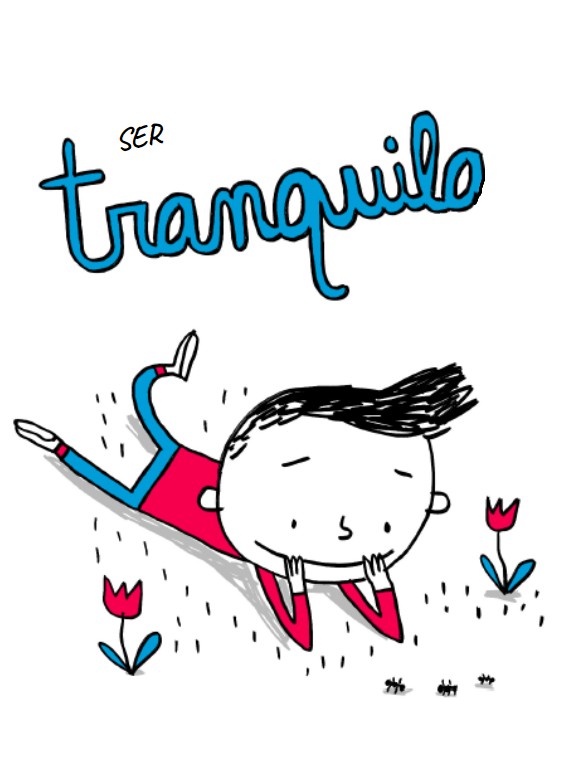 [Speaker Notes: http://elisegravel.com/en/livres/free-printable-stuff/]
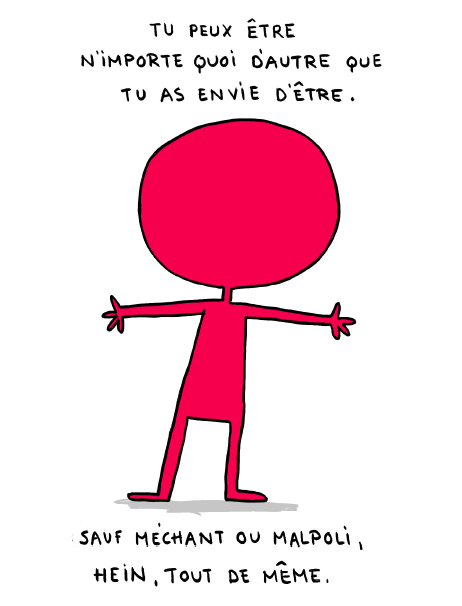 PUEDES SER
COMO QUIERAS SER
EXCEPTO MALVADO O MALEDUCADO . ¿VERDAD?
SÉ COMO QUIERAS SER
[Speaker Notes: http://elisegravel.com/en/livres/free-printable-stuff/]
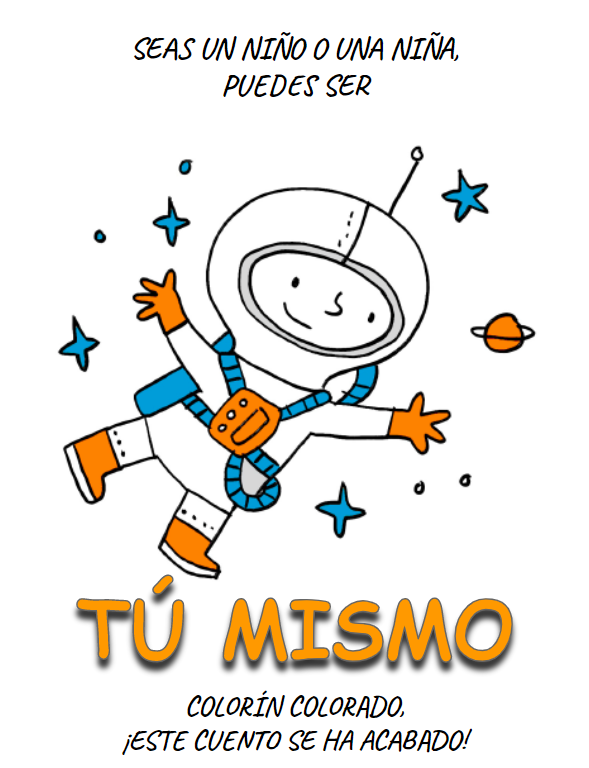 [Speaker Notes: http://elisegravel.com/en/livres/free-printable-stuff/]
¡Vamos a debatir!
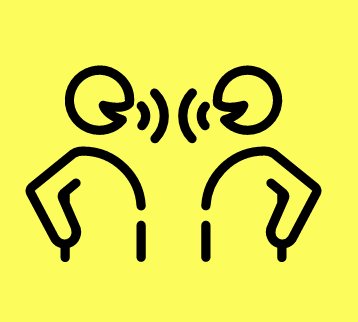 In English, consider what you have learned in the first part of this lesson.
What do you think influences gender norms?
How much do the following factors play a part?
	family | society | friends | the media 
What are the consequences of stereotypes?
Watch the video as a prompt
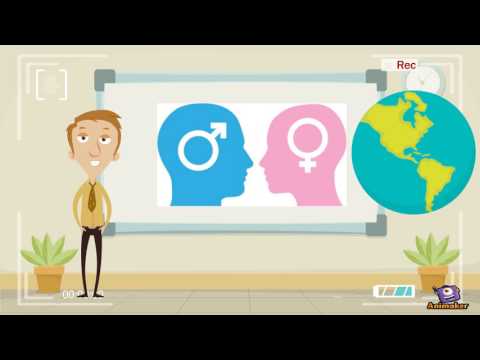 [Speaker Notes: Video link https://www.youtube.com/watch?v=DzXE_2vRZaQ]
¿Verdadero o falso?
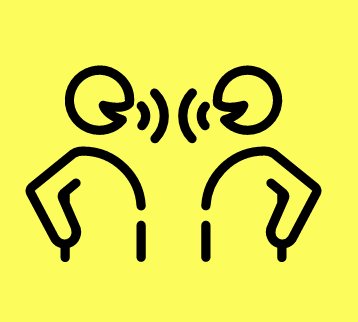 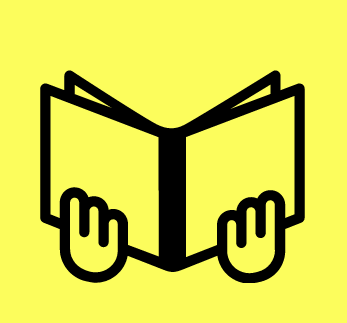 [Speaker Notes: Read the story again - ARE THESE STATEMENTS TRUE / FALSE?]
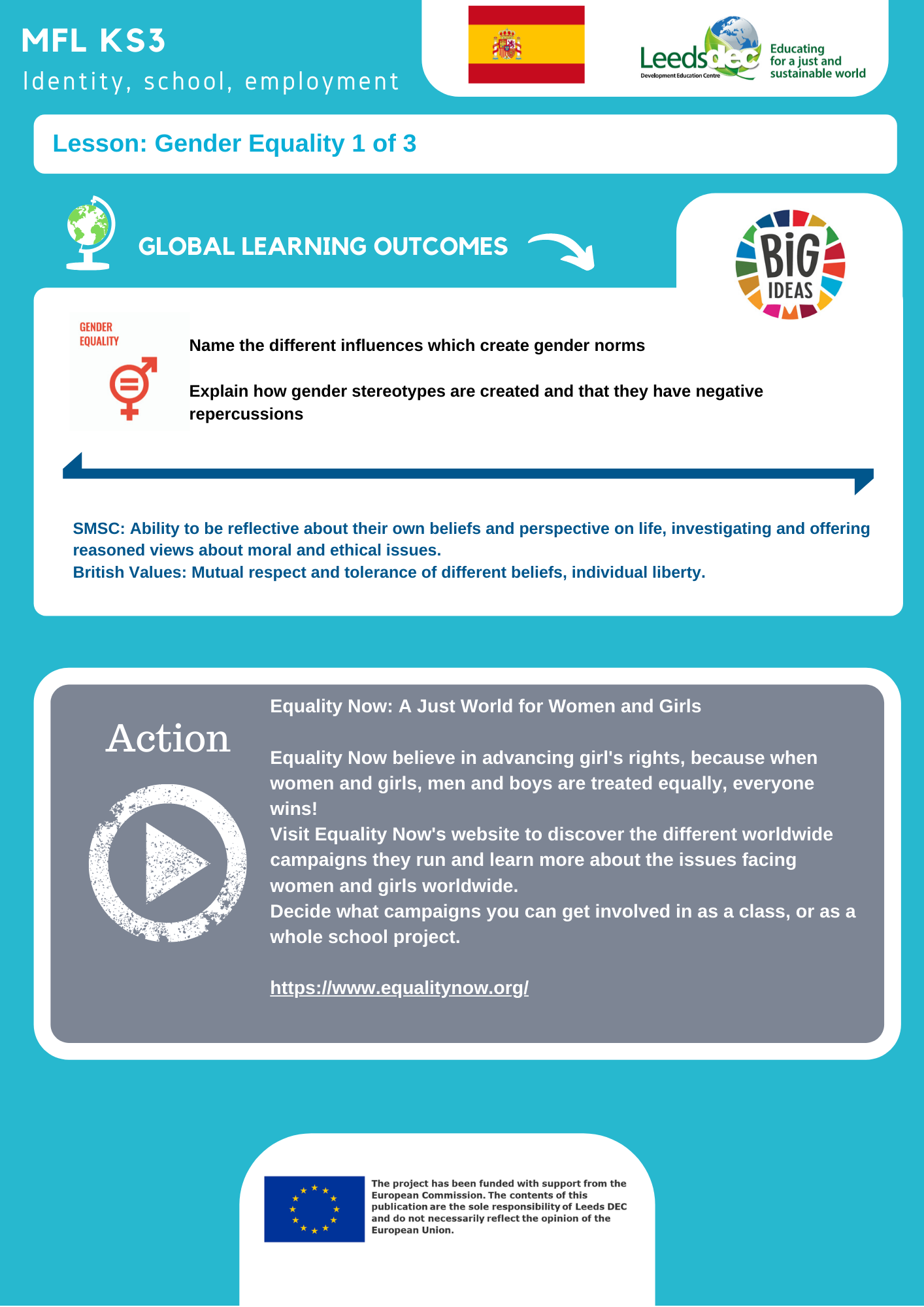 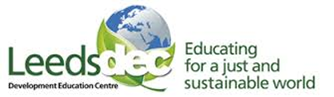 World Class Teaching project has been funded with support from the European Commission. The contents of these actions are the sole responsibility of the contractor and can in no way be taken to reflect the views of the European Union.
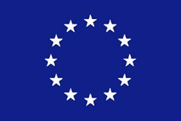